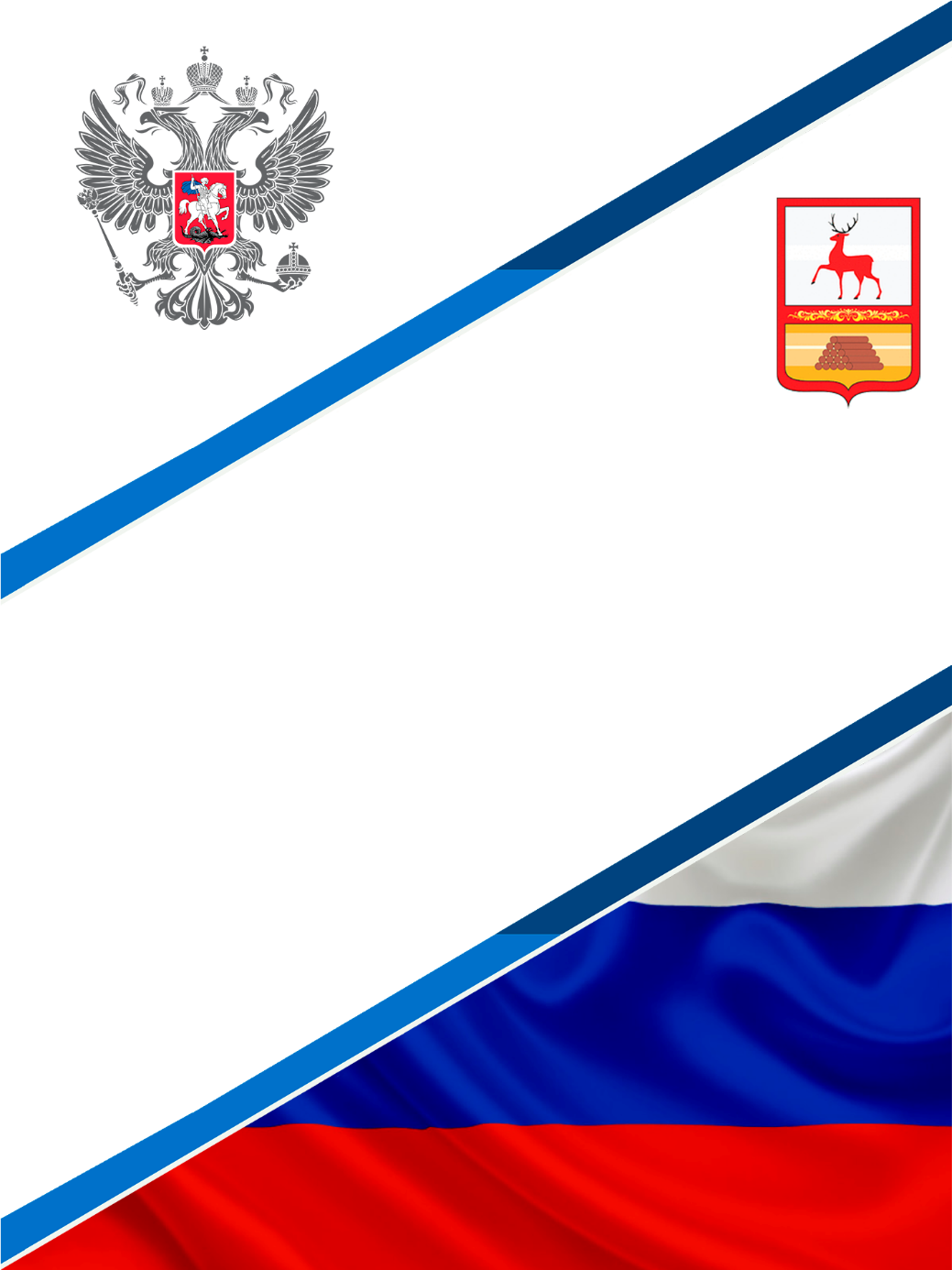 БЮДЖЕТ ДЛЯ ГРАЖДАН
по проекту закона Нижегородской области
«Об областном бюджете на 2022 год и на  плановый период 2023 и 2024 годов»
к решению Совета депутатов от 14.12.2021г. № 31  «О бюджете городского округа Семеновский на 2022 год и на плановый период 2023 и 2024 годов
Уважаемые жители городского 
округа Семеновский!
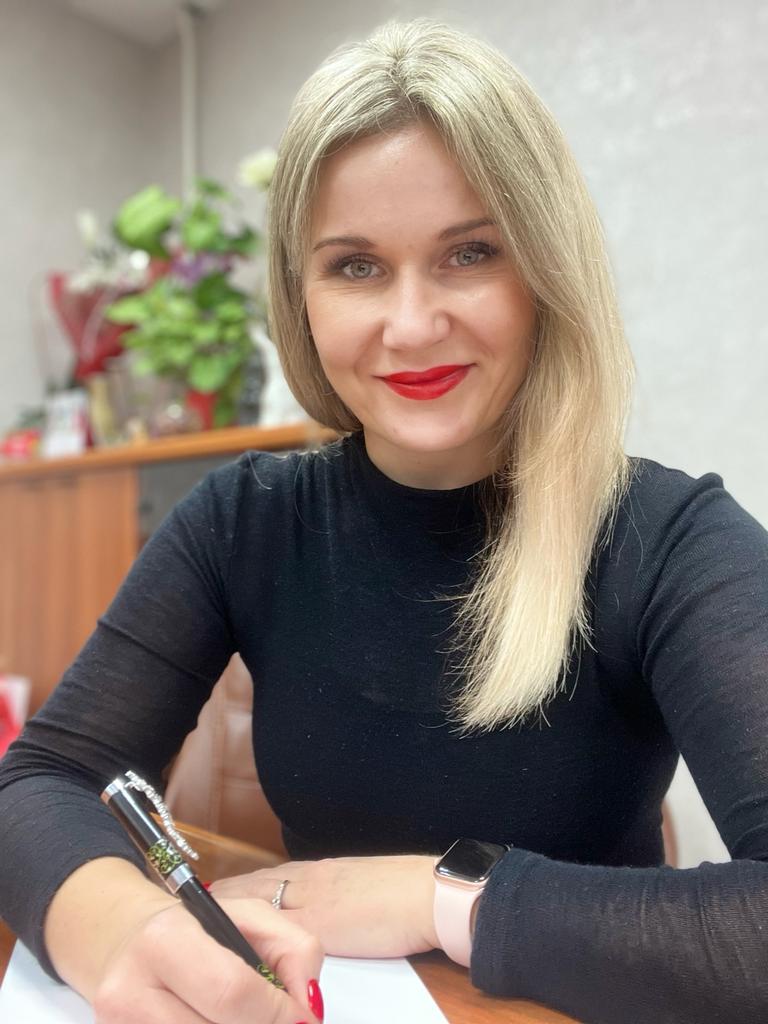 Залогом эффективного взаимодействия населения и органов власти, несомненно является открытость и доступность информации, возможность диалога и обсуждения. Это касается всех сфер жизни каждого из нас и всех направлений деятельности государственных и муниципальных органов власти. 
Особенно важным является вопрос формирования и распределения финансов. Граждане вправе знать, как и на какие цели они расходуются, ведь от этого напрямую зависит качество жизни каждого человека. Более того бюджеты разного уровня формируются в том числе за счет средств населения через налоговые и прочие платежи.
.
Начальник финансового управления администрации городского округа Семеновский Рыбакова Е.В.
Перед вами брошюра, в которой в полной и доступной форме раскрываются вопросы формирования и распределения бюджета Городского округа Семеновский. Мы надеемся, что это не только повысит информированность населения, но и вовлечет его в решение общих задач и позволит наиболее полно понимать решения органов власти, а также оценивать их эффективность.
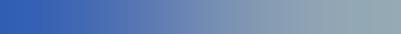 ЧТО ТАКОЕ БЮДЖЕТ ДЛЯ ГРАЖДАН
              Бюджет для граждан - информационный сборник, который познакомит население городского округа Семеновский с основными положениями главного финансового документа городского округа Семеновский – бюджета городского округа на 2022 год и на плановый период 2023 и 2024 годов.
                В сборнике в доступной форме представлено описание доходов, расходов бюджета и их структуры, приоритетные направления расходования бюджетных средств, объемы бюджетных ассигнований, направляемых на финансирование социально-значимых мероприятий в сфере образования, культуры, физической культуры и спорта, социальной политики и в других сферах.
     Бюджет для граждан нацелен на широкий круг пользователей – всех граждан городского округа Семеновский, интересы которых в той или иной мере затронуты бюджетом городского округа.
ЧТО ТАКОЕ БЮДЖЕТ

Бюджет (от старо нормандского buogette - сумка, кошелек, мешок с деньгами) - план  доходов и расходов определённого объекта (семьи, бизнеса, организации, государства и т.д.), устанавливаемый на определённый период времени
Бюджет городского округа
Важнейший финансовый документ округа,  предназначенный для финансового обеспечения задач и  функций  местного самоуправления

Семейный бюджет
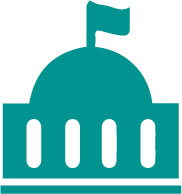 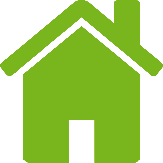 расходов семьи на определенный
План доходов и  промежуток времени
Бюджет организации
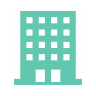 доходов	и	расходов	организации,
Календарный   план
сформулированный в	стоимостных и количественных
величинах для принятия решений, планирования и контроля в  процессе управления деятельностью компании
3
СТРУКТУРА  БЮДЖЕТА  ГОРОДСКОГО ОКРУГА                            ДОХОДЫ БЮДЖЕТА ГОРОДСКОГО ОКРУГА
                    это денежные средства, поступающие в бюджет городского                           округа в безвозмездном и безвозвратном порядке в                     соответствии с законодательством  Российской Федерации 


Налоговые  доходы 
                                  поступления от уплаты налогов, установленных Налоговым                                                       кодексом Российской Федерации (налог на доходы                                   физических лиц, акцизы, налоги на совокупный доход,                                   налог на имущество физических лиц, земельный налог и  
                                  др.)


Неналоговые  доходы 
                                  доходы от продажи и использования имущества,                                     находящегося в муниципальной собственности, плата за                                   негативное воздействие на окружающую среду, доходы от                                   оказания платных услуг, поступления от штрафных                                   санкций, возмещение ущерба и другие
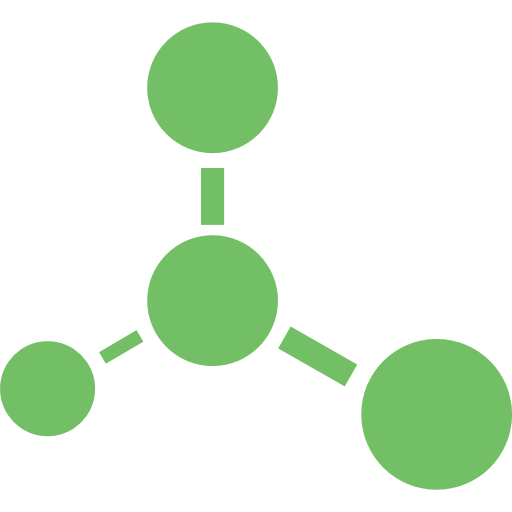 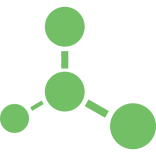 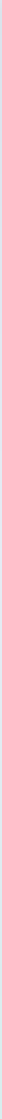 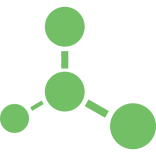 Безвозмездные поступления
поступления от других бюджетов бюджетной системы, граждан и организаций (межбюджетные трансферты в виде дотаций, субвенций, субсидий, поступления от юридических и физических лиц, кроме налоговых и неналоговых доходов)
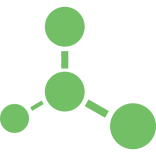 4
СТРУКТУРА  БЮДЖЕТА ГОРОДСКОГО ОКРУГА
Расходы бюджета городского округа – денежные средства, направляемые органами местного самоуправления из бюджета городского округа на решение вопросов местного значения
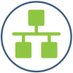 Социальные расходы
расходы социального характера, к которым относятся расходы на  образование, здравоохранение, культуру, социальную политику,  физкультуру и спорт
Другие расходы
расходы         на         жилищно-коммунальное	хозяйство,  общегосударственные вопросы, охрану окружающей среды,  обслуживание государственного долга и другие

  СБАЛАНСИРОВАННОСТЬ МУНИЦИПАЛЬНОГО БЮДЖЕТА
Сбалансированность бюджета по доходам и расходам - основополагающее  требование, предъявляемое к органам местного самоуправления

БЕЗДЕФИЦИТНЫЙ БЮДЖЕТ
доходы и расходы равны

ДЕФИЦИТ, РАСХОДЫ ПРЕВЫШАЮТ ДОХОДЫ
необходимы источники покрытия дефицита, можно 
использовать  остатки средств или привлечь средства в долг

ПРОФИЦИТ, ДОХОДЫ ПРЕВЫШАЮТ РАСХОДЫ
можно накапливать резервы, погашать имеющиеся долги
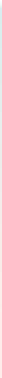 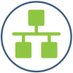 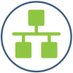 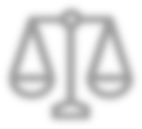 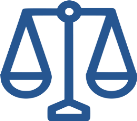 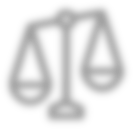 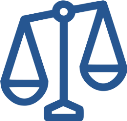 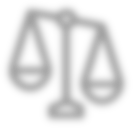 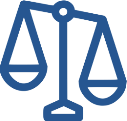 5
НА ЧЕМ ОСНОВАНО СОСТАВЛЕНИЕ ПРОЕКТА БЮДЖЕТА
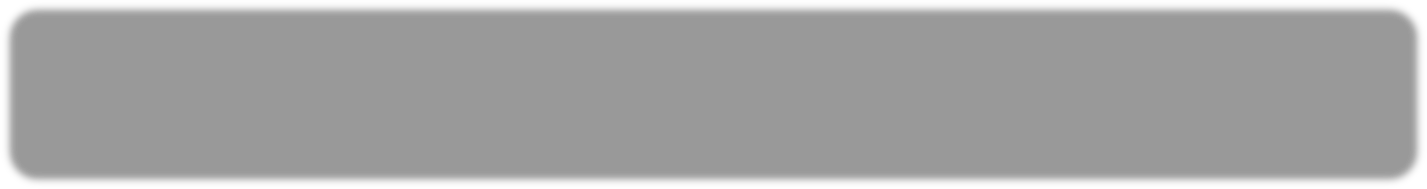 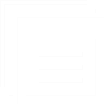 Послание Президента Российской Федерации Федеральному Собранию
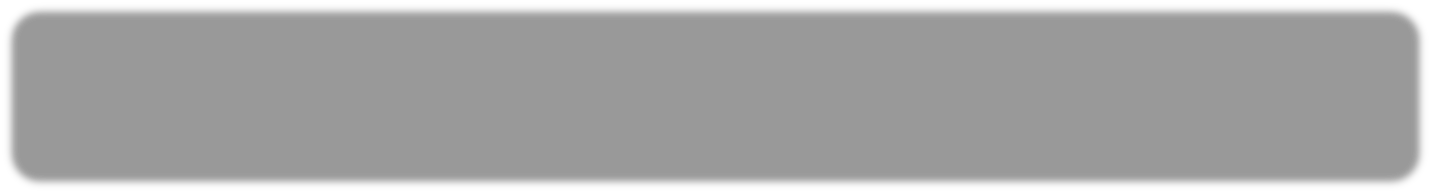 Основные направления бюджетной и налоговой политики в городском округе Семеновский на 2022 год и на плановый период 2023 и 2024 годов
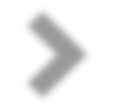 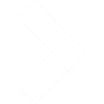 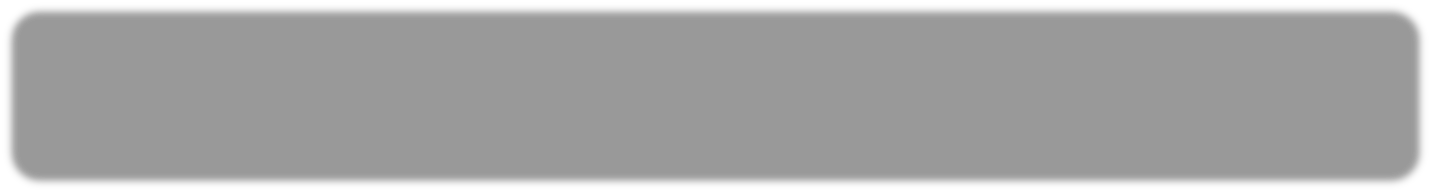 Прогноз социально-экономического развития городского округа Семеновский на среднесрочный период (на 2022 год и на плановый период 2023 и 2024 годов)
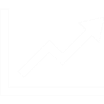 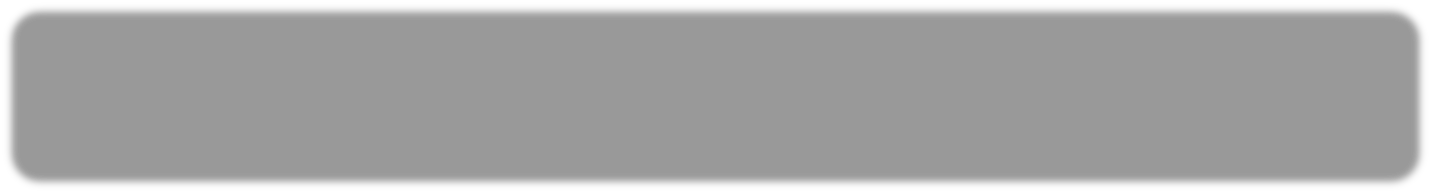 Указы Президента Российской Федерации от 7 мая 2012 г., от 7 мая 2018 г.
№204, от 21 июля 2020 г. №474 "О национальных целях развития Российской
Федерации на период до 2030 года"
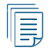 Муниципальные программы городского округа Семеновский (20 программ)
КТО ЗАНИМАЕТСЯ СОСТАВЛЕНИЕМ ПРОЕКТА БЮДЖЕТА
Составление проектов бюджетов - исключительная прерогатива администрации  городского округа Семеновский.
Непосредственное составление проектов бюджетов осуществляют финансовое управление городского округа.
 
Проект бюджета городского округа утверждается решением Совета депутатов городского округа Семеновский Нижегородской области сроком на три года - очередной финансовый год и плановый период.
6
КАК ПРОИСХОДИТ СОСТАВЛЕНИЕ БЮДЖЕТА ГОРОДСКОГО ОКРУГА
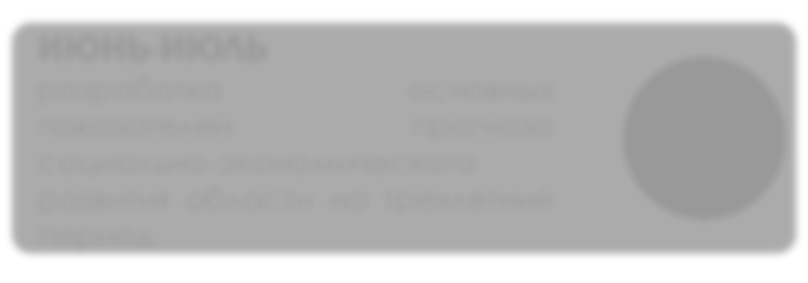 ИЮЛЬ
Разработка	основных
показателей	 прогноза социально-экономического развития городского округа на трехлетний период
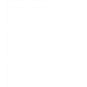 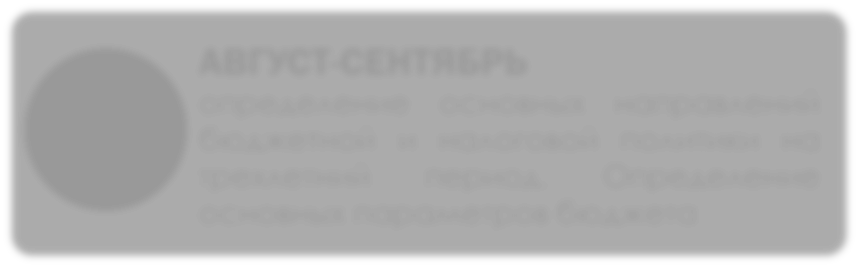 СЕНТЯБРЬ-ОКТЯБРЬ
Определение основных направлений бюджетной и налоговой политики на трехлетний период. 
Определение основных параметров бюджета
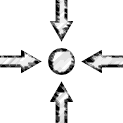 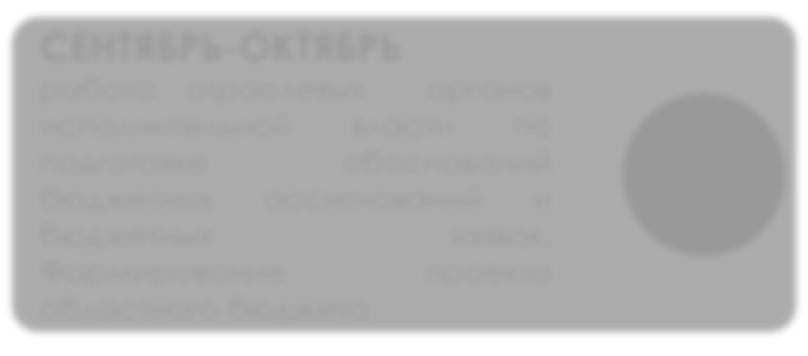 СЕНТЯБРЬ-ОКТЯБРЬ
Работа субъектами бюджетного планирования по подготовке обоснований бюджетных ассигнований и бюджетных заявок.
Формирование проекта бюджета городского округа
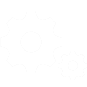 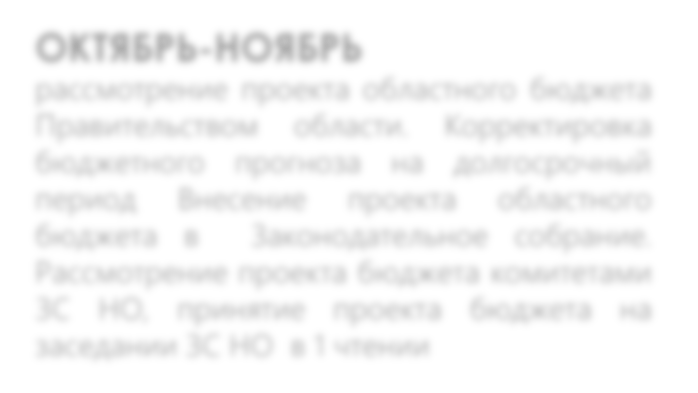 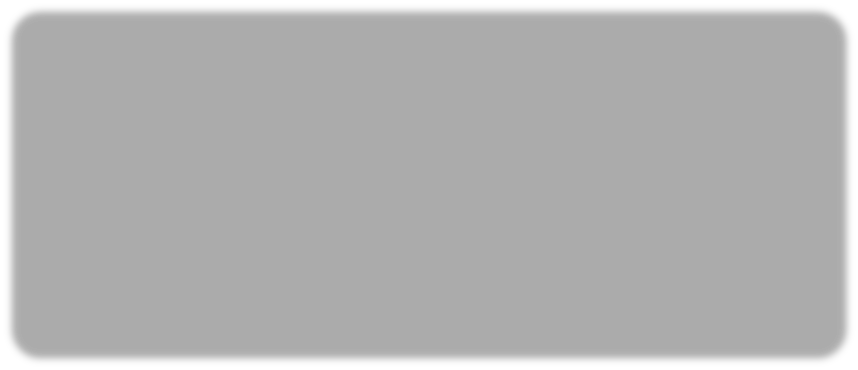 НОЯБРЬ
Внесение проекта бюджета городского округа в Совет депутатов.
Рассмотрение проекта бюджета на заседаниях постоянных комиссий
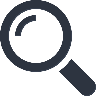 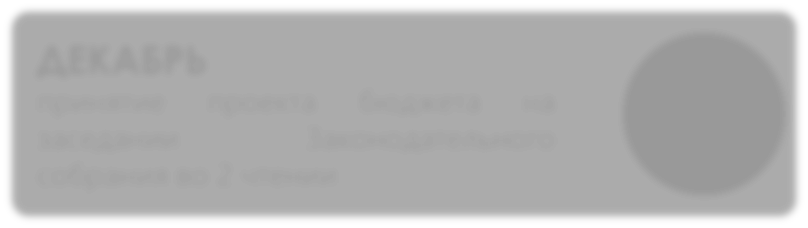 ДЕКАБРЬ
Принятие проекта бюджета на  заседании Совета депутатов
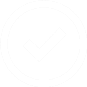 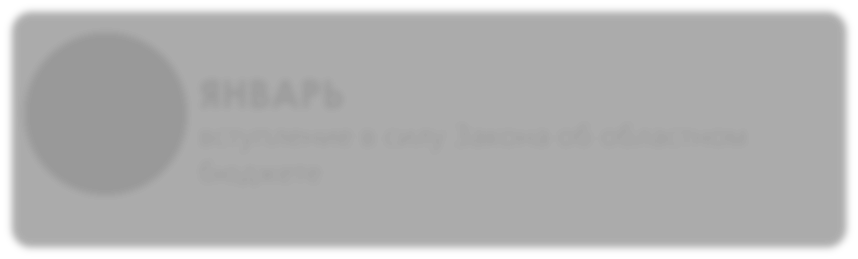 ЯНВАРЬ
вступление в силу решения Совета депутатов о бюджете городского округа Семеновский на очередной финансовый год и плановый период
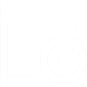 7
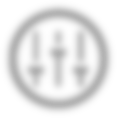 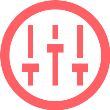 ОСНОВНЫЕ НАПРАВЛЕНИЯ БЮДЖЕТНОЙ И НАЛОГОВОЙ ПОЛИТИКИ     ГОРОДСКОГО ОКРУГА СЕМЕНОВСКИЙ НА 2022-2024 ГОДЫ
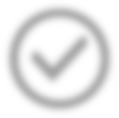 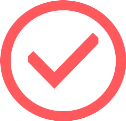 Поддержание объема дефицита, объема муниципального долга в пределах ограничений, установленных нормами бюджетного законодательства Российской  Федерации
Обеспечение финансовыми ресурсами действующих расходных обязательств
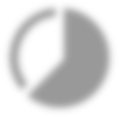 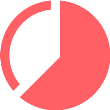 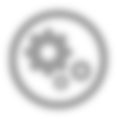 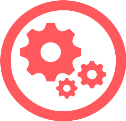 Концентрация финансовых ресурсов на достижение целей и результатов приоритетных проектов городского округа, региональных проектов, направленных на реализацию национальных проектов
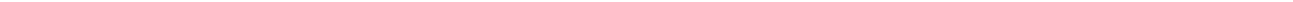 Осуществление мер по повышению эффективности использования бюджетных средств
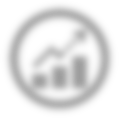 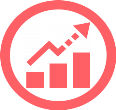 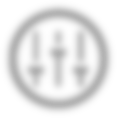 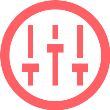 Оптимизация и приоритизация инвестиционных проектов
Повышение эффективности муниципального управления
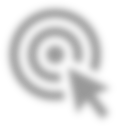 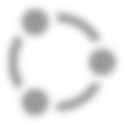 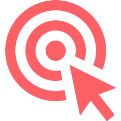 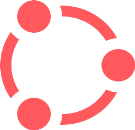 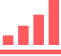 Развитие информационных технологий и интеграции информационных ресурсов в сфере управления финансами
Обеспечение устойчивости и сбалансированности бюджета городского округа
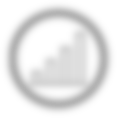 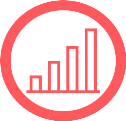 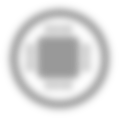 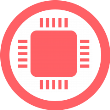 Формирование реалистичного прогноза по доходам
Повышение операционной эффективности бюджетных  средств
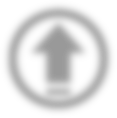 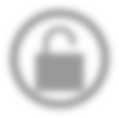 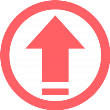 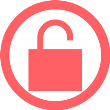 Реализация принципов  открытости и прозрачности  управления  муниципальными финансами
Повышение качества финансового менеджмента
8
ДОХОДЫ БЮДЖЕТА ГОРОДСКОГО ОКРУГА СЕМЕНОВСКИЙ
Из чего складываются доходы бюджета городского округа
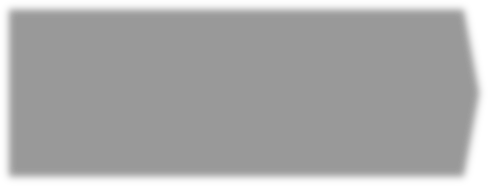 Поступления от уплаты налогов, установленных Налоговым кодексом РФ (налог на доходы физических лиц, налог на имущество физических лиц, акцизы, земельный налог и др.)
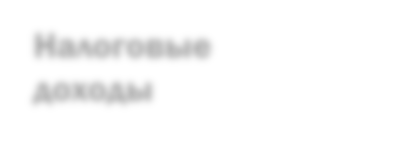 Налоговые
доходы
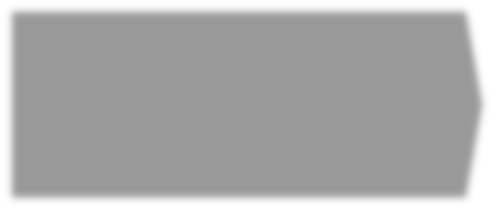 Поступления от уплаты пошлин и сборов, установленных законодательством РФ (доходы от продажи и использования муниципального имущества, от продажи земли; плата за негативное воздействие на окружающую среду; штрафные санкции, возмещение ущерба и др.)
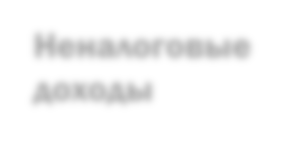 Неналоговые  доходы
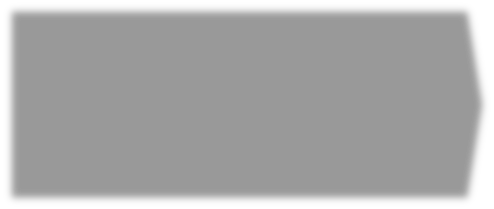 Поступления от других бюджетов бюджетной системы, граждан и организаций (межбюджетные трансферты в виде дотаций, субвенций, субсидий)
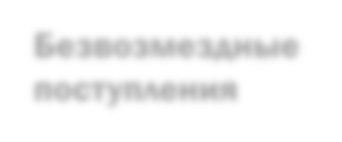 Безвозмездные  поступления
Какие налоги уплачивают жители городского округа Семеновский
Налог на имущество  физических лиц
Земельный  налог
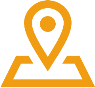 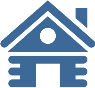 Ставка налога исходя из кадастровой стоимости объектов налогообложения: 
0,3% - жилые дома, помещения, гаражи, хозяйственные строения для ЛПХ, садоводства, огородничества и др.
1% - объекты налогообложения, включенные в перечень, определяемый в соответствии с пунктом 7 ст.387.2 НК РФ;
0,5% - прочие объекты налогообложения
Ставка налога от кадастровой стоимости земельных участков: 
0,3% по участкам, занятым жилищным фондом, с/х назначения, для личного подсобного хозяйства, дачного хозяйства; 
1,5% - в отношении других участков
Налог на доходы  физических лиц
Транспортный налог
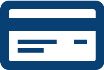 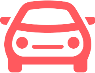 Гл.23 Налогового кодекса  РФ   
 Основные ставки:                        
ставка налога 13%, 
в отдельных случаях 9%, 15%, 30% и 35%
Гл.28 Налогового кодекса РФ
Основные ставки: 
 до 45 л.с. - 13,5 руб.
 от 45 до 100 л.с – 22,5 руб.
 от 100 до 150 л.с. – 31,5 руб.
 от 150 до 200 л.с. – 45 руб.       
 от 200 до 250 л.с. – 75 руб.
 от 250 л.с. – 150 руб.
9
ДИНАМИКА ПРОГНОЗНЫХ ПОКАЗАТЕЛЕЙ СОЦИАЛЬНО-ЭКОНОМИЧЕСКОГО РАЗВИТИЯ ОКРУГА
ОБЪЕМ ОТГРУЖЕННОЙ ПРОДУКЦИИ


9 969,4
млн. руб.
Объем отгруженной продукции городского округа Семеновский 2022 году
2020	2021	2022	2023	2024
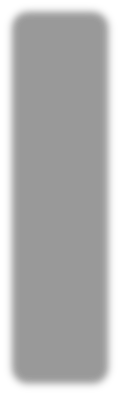 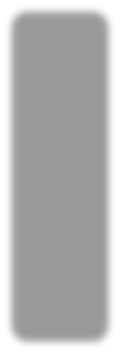 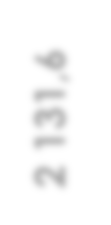 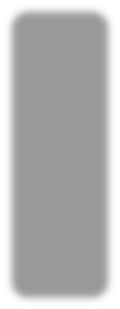 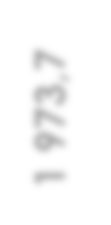 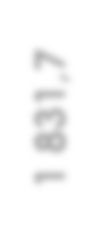 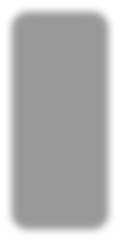 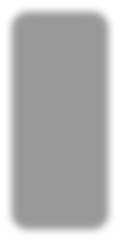 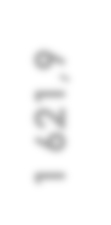 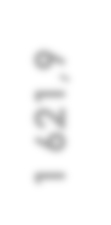 11 435,4
10 660,9
9 969,4
9 419,9
9 419,9
8 867,0
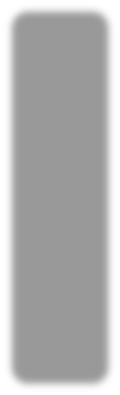 218,0
тыс. руб.
Объем отгруженной продукции городского округа Семеновский в 2022 году в расчёте на 1 жителя
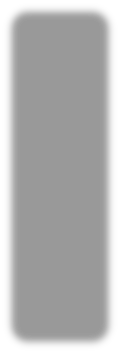 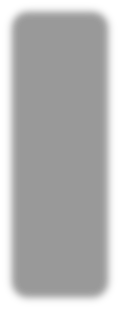 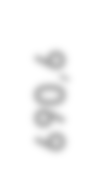 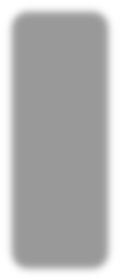 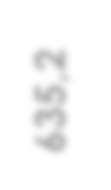 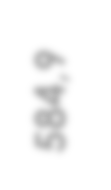 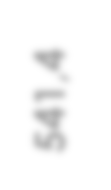 253,7
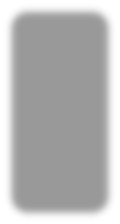 235,0
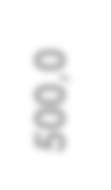 218,0
506,4
203,8
190,0
2020	2021	2022	2023	2024
10
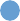 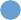 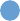 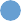 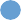 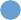 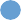 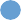 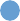 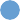 ДИНАМИКА ПРОГНОЗНЫХ ПОКАЗАТЕЛЕЙ СОЦИАЛЬНО-  ЭКОНОМИЧЕСКОГО РАЗВИТИЯ ОКРУГА
Численность населения, человек
46 662
46 215
45 726
45 370
45 074
2020	 2021	 2022	 2023	 2024
Фонд оплаты труда, млн. рублей
5 356,2
5 024,5
4 713,5
4 433,0
4 064,0
2020	            2021             2022	            2023	             2024
2020              2021             2022              2023             2024
Индекс потребительских цен, %
105,5
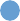 104,0
103,9
104,0
104,0
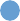 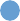 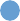 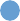 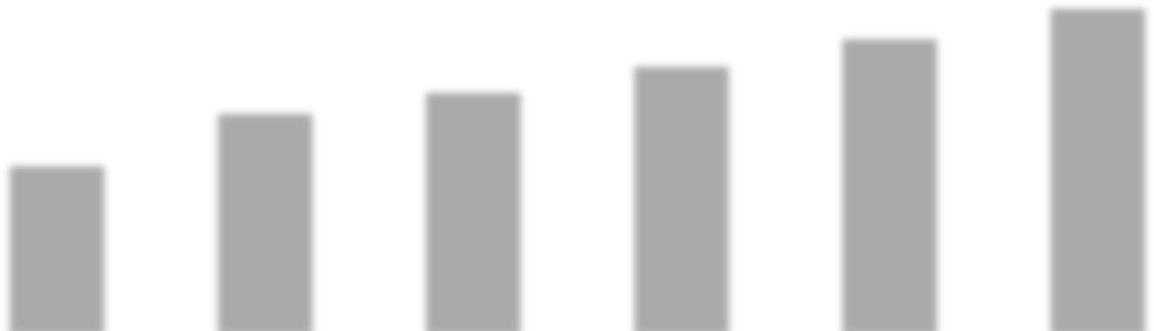 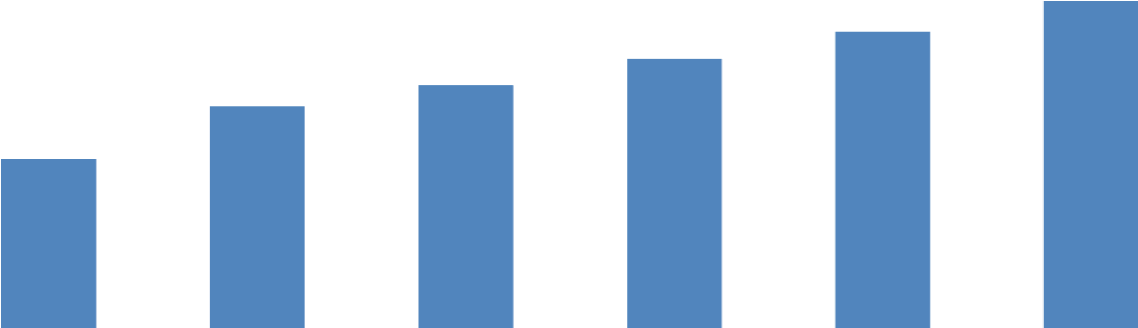 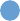 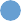 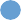 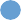 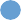 ДИНАМИКА ПРОГНОЗНЫХ ПОКАЗАТЕЛЕЙ СОЦИАЛЬНО-  ЭКОНОМИЧЕСКОГО РАЗВИТИЯ ОКРУГА
Среднемесячная заработная плата, тыс. рублей
29,6	 30,8	 32,7	 34,9	 37,2
2020	2021	2022	2023	2024
Инвестиции в основной капитал, млн. рублей
1 614,2
1 789,8
1 455,8
1 311,7
1 417,1
2020             2021            2022            2023              2024
Инвестиции, млн. рублей       	     Индекс физического объема инвестиций, %
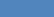 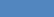 Показатели указаны в соответствии с Прогнозом социально-экономического развития городского округа Семеновский на среднесрочный период (на 2022 год и на плановый период 2023 и 2024 годов)
46,5
45,1
45,4
40,9
37,0
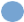 39,4
35,2
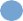 37,7
36,1
30,5
39,9
33,3	24,4
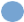 31,8
35,6
32,2
23,9
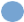 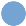 30,4
31,0
30,7
29,6
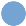 24,5
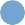 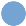 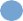 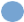 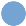 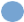 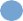 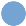 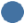 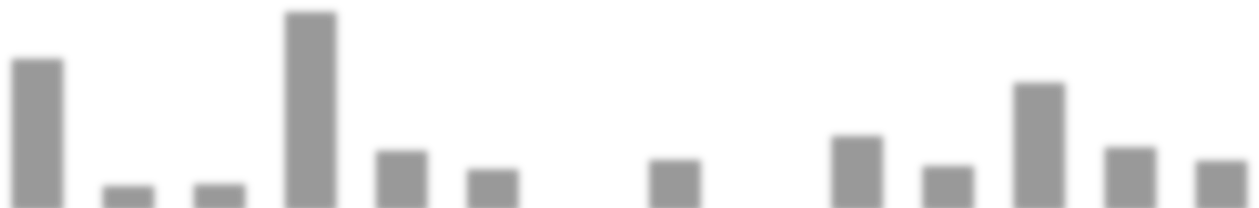 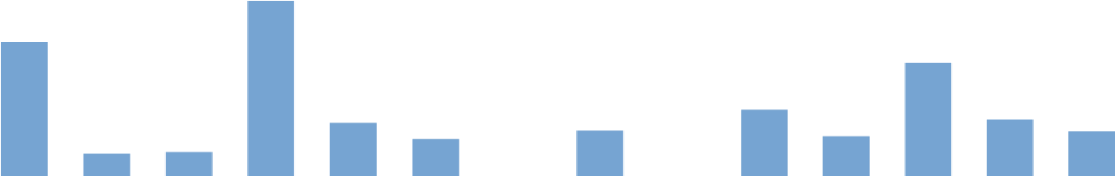 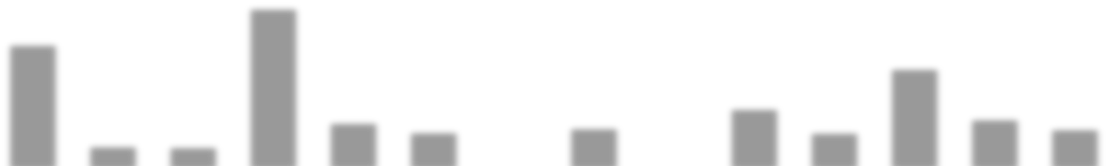 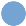 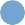 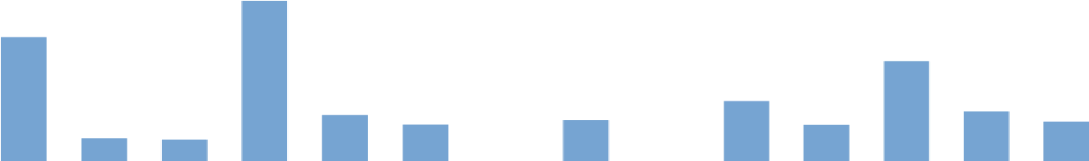 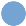 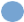 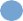 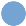 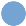 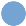 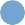 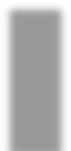 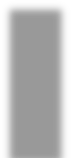 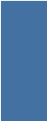 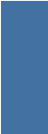 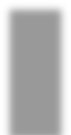 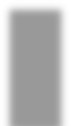 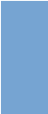 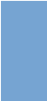 КАКОЕ МЕСТО СРЕДИ МУНИЦИПАЛЬНЫХ ОБРАЗОВАНИЙ ЗАНИМАЕТ ГОРОДСКОЙ ОКРУГ СЕМЕНОВСКИЙ ПО ОТДЕЛЬНЫМ ПОКАЗАТЕЛЯМ  В 2022-2024 ГОДАХ
1 709,3
2 100,4
2 711,9
1 945,2
1945,2
1 019,9
1 709,3
1 409,0
863,9
863,9
Доходы местных бюджетов в 2021 году, млн. рублей*
2 100,4
1 098,2
2 711,9
Доходы на душу населения, тыс. рублей***
1 229,0
2 100,4
1 574,9
1 386,7
982,4
1 486,2
1 409,0
859,5
2 029,7
2 100,4
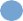 1 019,9
1 098,2
2 711,9
1       2       3	  4        5        6	     7       8        9      10      11
Расходы местных бюджетов в 2021 году, млн. рублей**
Расходы на душу 
населения, тыс. рублей***
1 205,8
1 205,8
968,5
1 408,6
1 118,4
1 019,9
686,5
1 709,3
1 945,2
863,9
826,8
1 945,2
1 019,9
1 945,2
1       2       3	  4        5        6	     7       8        9      10       11
2 – Володарский район
1 – Богородский муниципальный округ
3 –городской округ Кулебаки
4 – городской округ Семеновский
6 –Лысковский муниципальный округ
5 –Арзамасский район
9 –Уренский муниципальный округ
7 –городской округ Шахунья
8 –Лукояновский район
10 –Сергачский район
11 –Починковский муниципальный округ
*Плановые показатели на 01.11.2021г.
**Фактические  показатели на 01.11.2021г.
***Численность на 01.01.2021г.
35,7
52,1
35,2
57,2
43,3
45,1
51,9
41,0
43,2
43,2
30,8
38,1
56,1
33,4	25,4	30,0
37,3
37,4
36,9
36,8
35,5
34,4	29,5
34,3
29,9
41,8
32,1
30,4
37,3
35,8
36,2
31,1
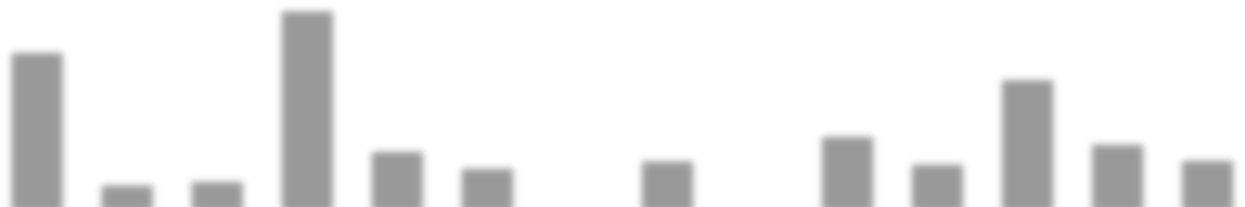 26,3
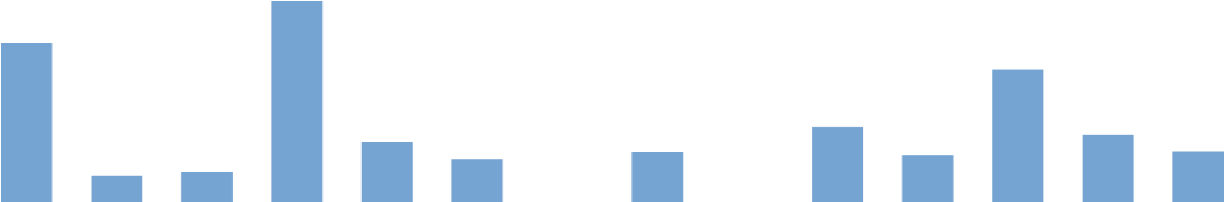 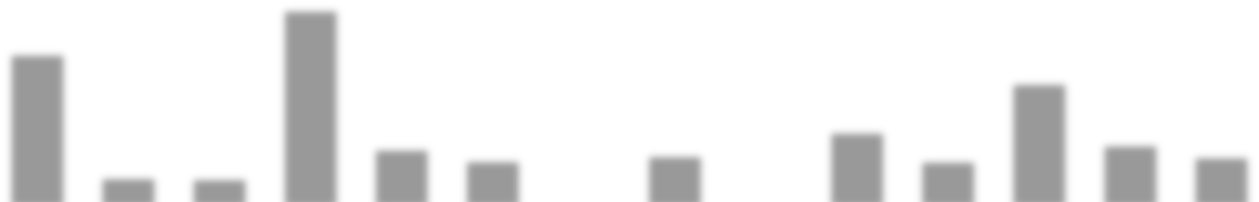 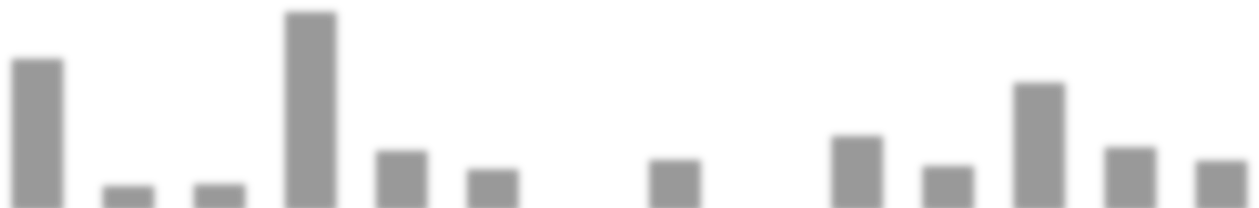 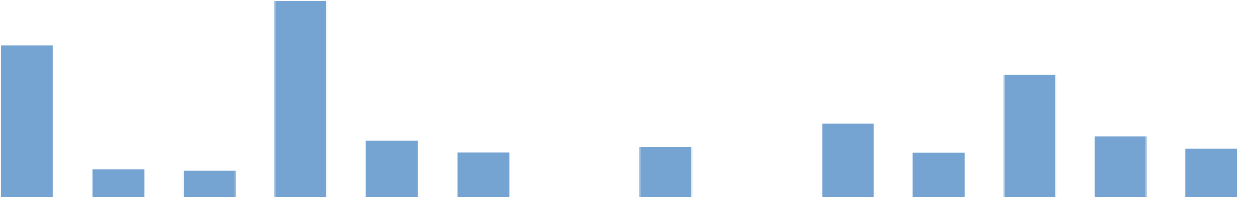 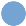 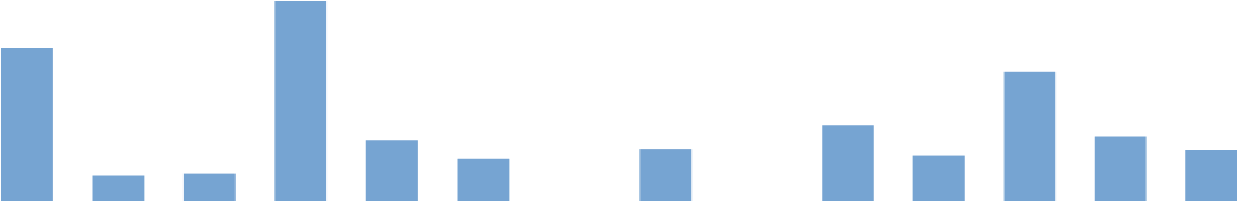 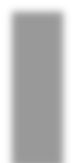 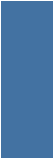 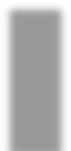 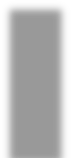 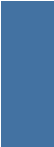 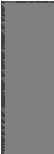 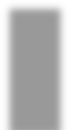 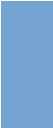 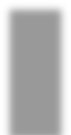 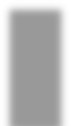 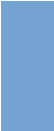 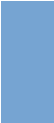 КАКОЕ МЕСТО СРЕДИ МУНИЦИПАЛЬНЫХ ОБРАЗОВАНИЙ                                        ЗАНИМАЕТ ГОРОДСКОЙ ОКРУГ СЕМЕНОВСКИЙ ПО ОТДЕЛЬНЫМ ПОКАЗАТЕЛЯМ В 2022-2024 ГОДАХ
                        Доходы местных бюджетов в 2022 году*
Доходы на душу населения, тыс. рублей*
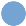 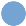 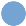 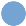 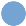 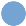 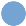 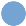 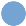 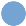 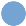 1 208,1
1 995,0
3 039,7
1 517,1
1 285,8
1 314,1
1 651, 8
1 177,1
1 424,0
871,5
984,0
6	7	8	9	10	11	12	13	14
1      2     3       4      5
Доходы местных бюджетов в 2023 году*
Доходы на душу населения, тыс. рублей**
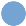 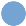 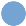 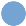 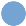 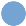 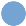 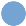 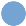 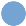 2 010,1
2 644,8
1 700,4
1 396,8
1 398,5
1 256,9
1 413,4
1 455,5
1 182,8
898,7
964,4
1	2	3	4	5	6	7	8	9	10	11	12	13	14
Доходы местных бюджетов в 2024 году*
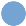 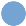 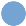 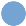 Доходы на душу населения, тыс. рублей**
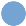 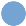 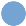 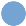 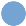 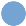 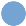 1 651,3
1 951,2
1 143,1
1 401,3
1 471,2
1 350,7
1 213,9
863,0
1 468,9
1 526,7
1 016,0
1	2	3	4	5	6	7	8	9	10	11	12	13	14
1 – Богородский муниципальный округ
2 – Володарский район
3 – городской округ Кулебаки
5 – Арзамасский район
6 – Лысковский муниципальный округ
4 – городской округ Семеновский
8 –Лукояновский район
7 – городской округ Шахунья
9 – Уренский муниципальный округ
10 – Сергачский район
11 –Починковский муниципальный округ
*Плановые показатели на 01.11.2021г.
**Численность на 01.01.2021г.
14
ДОХОДЫ БЮДЖЕТА ГОРОДСКОГО ОКРУГА СЕМЕНОВСКИЙ
млн. рублей
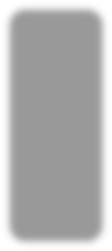 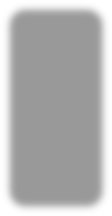 1 651,3
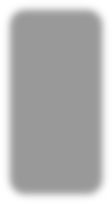 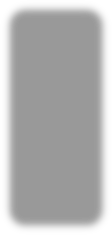 2 644,8
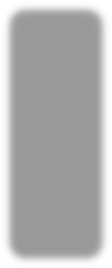 1 995,0
млн. рублей
прогноз поступления  доходов в
бюджет  в 2022 году
2 398,4
2 035,4
1 995,0
2023
2022
2021**
2024
2020*
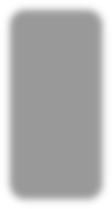 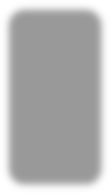 прогноз
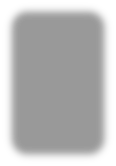 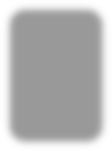 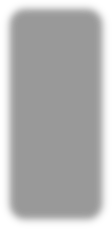 тыс. рублей
58,3
51,4
43,6
тыс. рублей
доходы в бюджет на душу населения  в 2022 году
43,6
44,0
36,6
2020*
2021**
2022
2023
2024
прогноз
*Факт 202г.
**Первоначальный план г.
15
КАКИЕ НАЛОГИ ЗАЧИСЛЯЮТСЯ НА ТЕРРИТОРИИ ГОРОДСКОГО ОКРУГА
ИЗ КАКИХ ПОСТУПЛЕНИЙ ФОРМИРУЮТСЯ ДОХОДЫ БЮДЖЕТА  ГОРОДСКОГО  ОКРУГА   в 2022-2024 ГОДАХ
млн. рублей
Налоговые  доходы
Неналоговые  доходы
Безвозмездные  поступления*
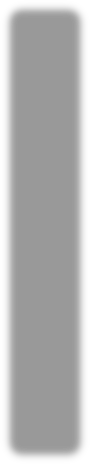 524,8
39,7
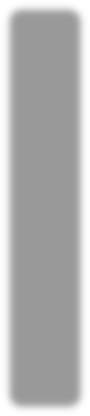 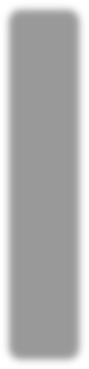 497,4
666,2
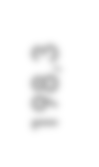 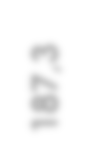 2 107,9
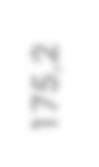 1 086,8
39,5
1 289,3
39,5
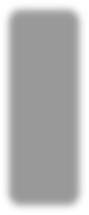 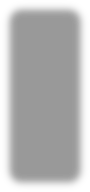 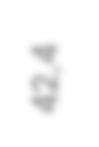 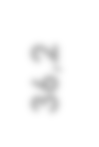 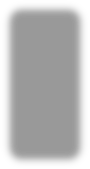 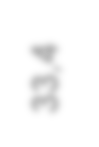 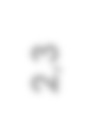 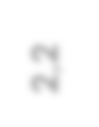 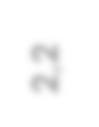 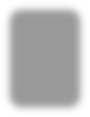 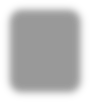 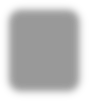 2022
2023
2024
2022
2023
2024
2022
2023
2024
17
ДИНАМИКА НАЛОГОВЫХ И НЕНАЛОГОВЫХ ДОХОДОВ БЮДЖЕТА ГОРОДСКОГО ОКРУГА СЕМЕНОВСКИЙ ПО ВИДАМ
ДИНАМИКА НАЛОГОВЫХ И НЕНАЛОГОВЫХ ДОХОДОВ БЮДЖЕТА ГОРОДСКОГО ОКРУГА СЕМЕНОВСКИЙ ПО ВИДАМ
2 107,9
1 231,2
1 289,3
1 086,8
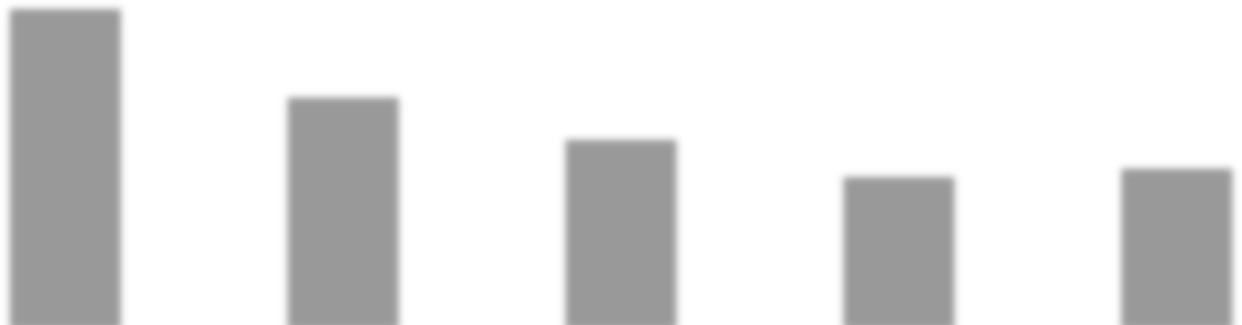 КАКУЮ ПОМОЩЬ ИЗ ДРУГИХ БЮДЖЕТОВ  ПОЛУЧАЕТ 
ГОРОДСКОЙ ОКРУГ
ВСЕГО безвозмездные поступления из других бюджетов
млн.рублей
1 759,7
2020                2021	     2022	            2023               2024
в том числе по видам безвозмездных поступлений
                                                                                                  млн.рублей
Расходы бюджета – выплачиваемые из бюджета денежные средства, за исключением средств, являющихся источниками финансирования дефицита бюджета.
Формирование расходов осуществляется в соответствии с расходными обязательствами, законодательно закрепленными за соответствующими уровнями бюджетов.
Принципы формирования расходов бюджета: по муниципальным программам, по разделам (подразделам) функциональной структуры, по ведомствам.
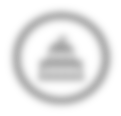 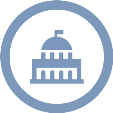 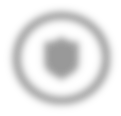 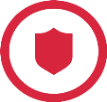 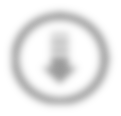 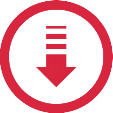 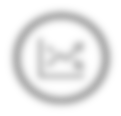 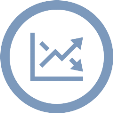 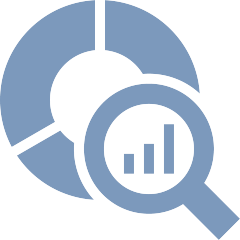 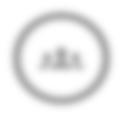 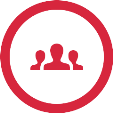 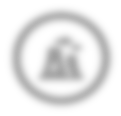 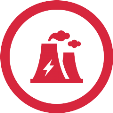 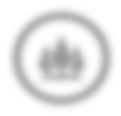 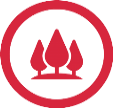 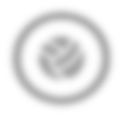 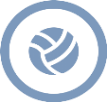 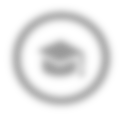 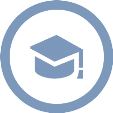 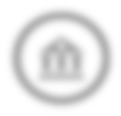 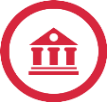 РАСХОДЫ БЮДЖЕТА ГОРОДСКОГО ОКРУГА СЕМЕНОВСКИЙ
НАЦИОНАЛЬНАЯ БЕЗОПАСНОСТЬ И ПРАВОХРАНИТЕЛЬНАЯ ДЕЯТЕЛЬНОСТЬ
ОБЩЕГОСУДАРСТВЕННЫЕ
ВОПРОСЫ
СРЕДСТВА МАССОВОЙ ИНФОРМАЦИИ
НАЦИОНАЛЬНАЯ ЭКОНОМИКА
ЖИЛИЩНО- КОММУНАЛЬНОЕ
ХОЗЯЙСТВО
СОЦИАЛЬНАЯ  ПОЛИТИКА
ОХРАНА ОКРУЖАЮЩЕЙ
СРЕДЫ
ФИЗИЧЕСКАЯ КУЛЬТУРА И СПОРТ
ОБРАЗОВАНИЕ
КУЛЬТУРА,
КИНЕМАТОГРАФИЯ
21
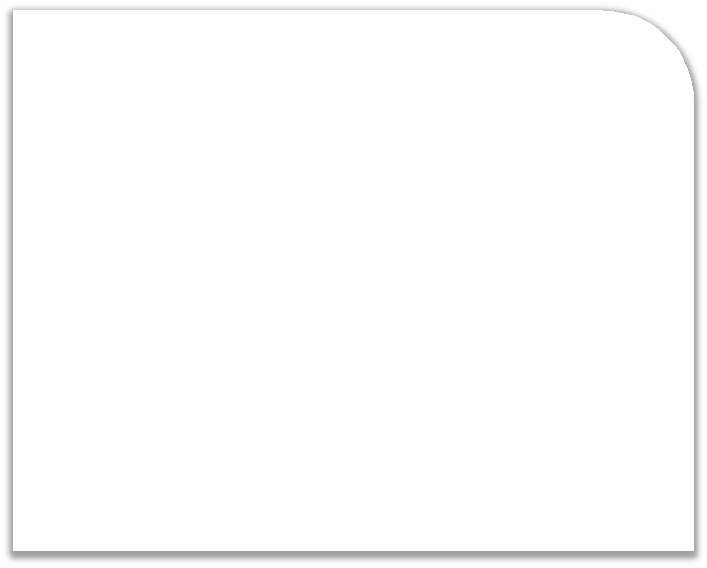 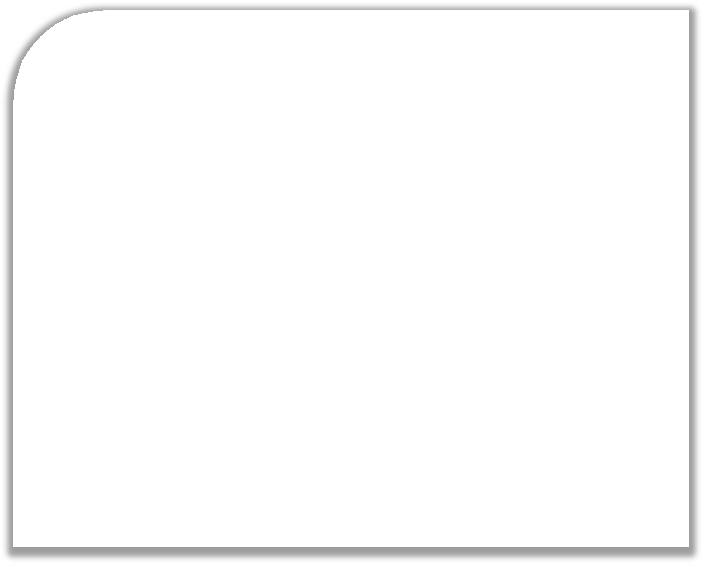 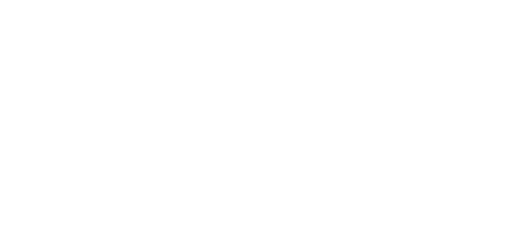 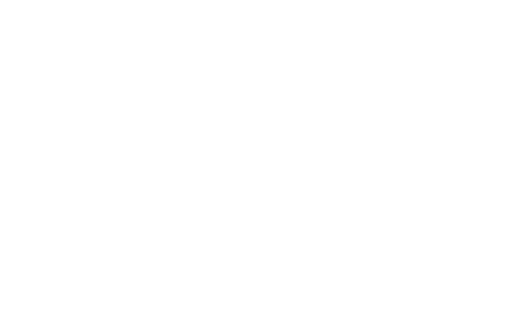 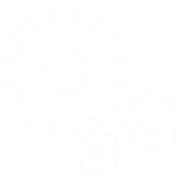 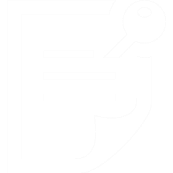 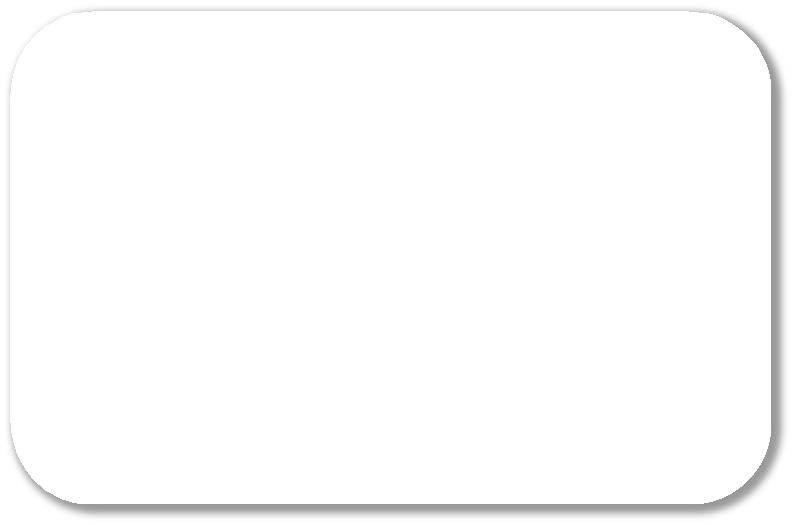 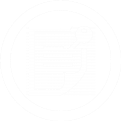 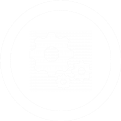 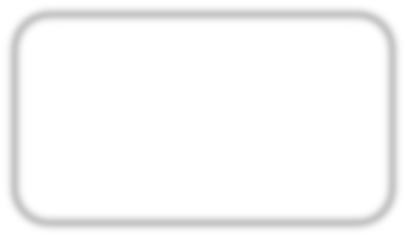 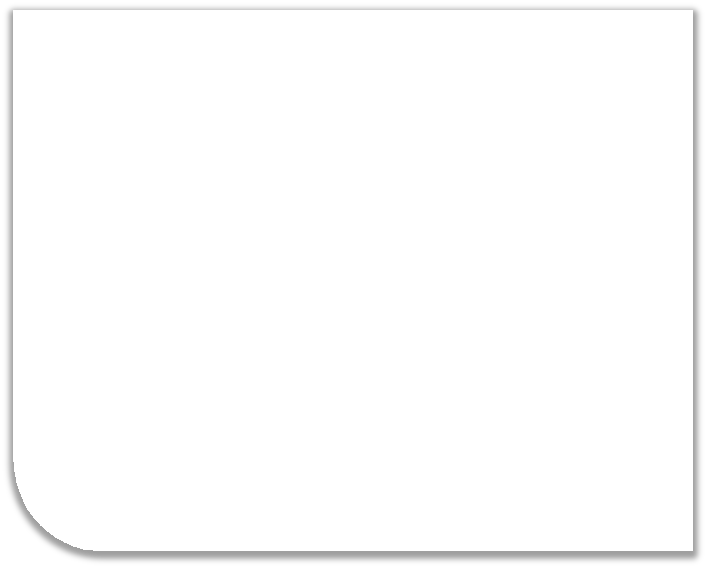 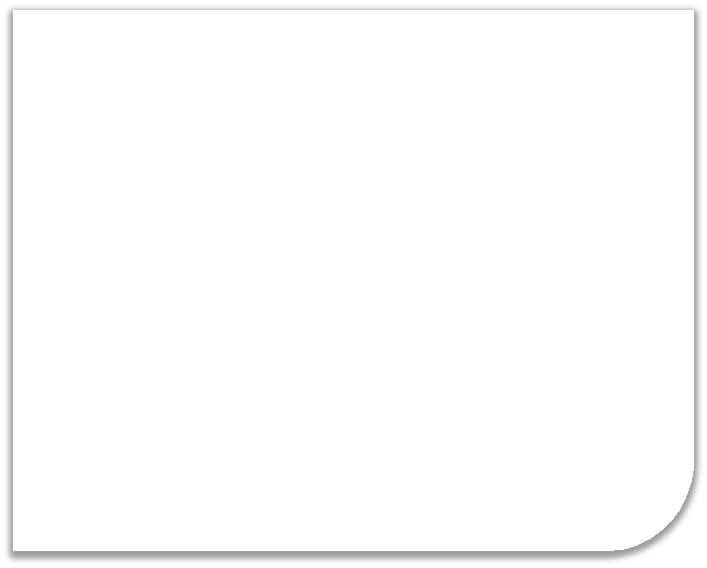 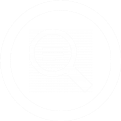 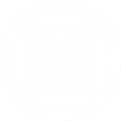 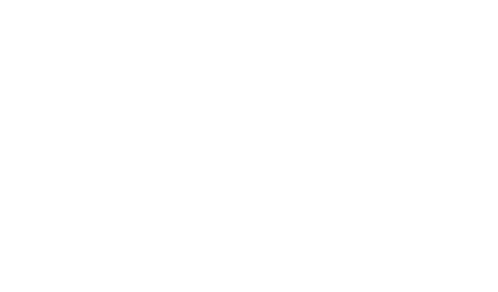 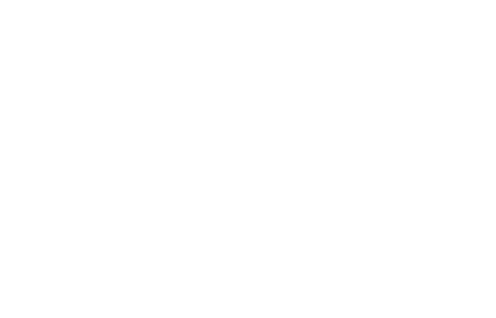 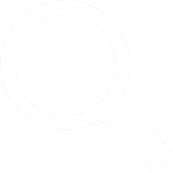 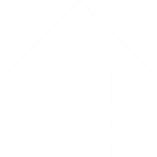 Программный бюджет отличается от традиционного тем, что все или почти все расходы включены в программы и каждая программа своей целью прямо связана с той или иной стратегической задачей деятельности ведомства
Программное бюджетирование представляет собой методологию планирования, исполнения и контроля за исполнением бюджета, обеспечивающую взаимосвязь процесса распределения муниципальных расходов с результатами от реализации программ, разрабатываемых на основе стратегических целей, общественной значимости ожидаемых и конечных результатов использования бюджетных средств
Бюджет городского округа Семеновский на 2022-2024 годы сформирован на основе
20 муниципальных программ.
ЧТО ТАКОЕ ПРОГРАММНЫЙ БЮДЖЕТ
взаимосвязь
бюджетных расходов  с результатами реализации
муниципальных
программ
исполнение бюджета городского округа           по программной
классификации
20	
муниципальных программ
мониторинг показателей
исполнения целевых программ, оценка эффективности
бюджетных расходов
повышение качества бюджетного планирования и исполнения бюджета
22
КАКИЕ ПОКАЗАТЕЛИ ХАРАКТЕРИЗУЮТ 
ГОРОДСКОЙ ОКРУГ СЕМЕНОВСКИЙ 2021 ГОДУ
3 877
квадратных километров
площадь городского округа Семеновский
46 215человек   численность населения городского округа   Семеновский
27,2
Тыс. рублей
среднемесячная заработная плата
9 419,9
     млн. рублей 
              Объем отгруженной              продукции, работ, услуг
1412,7
млн. рублей
инвестиции в основной капитал
12
Территориальных отделов
47
муниципальных учреждений
42 - бюджетные
5 - казенные
31 - автономные
2 644,8
1 995,0
млн. рублей
прогноз расходов
 бюджета городского округа в 2022 году
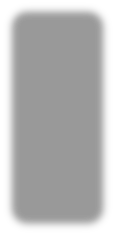 2 206,2
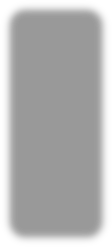 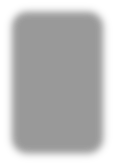 2035,4
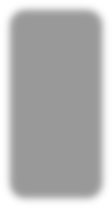 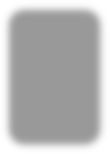 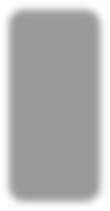 1 995,0
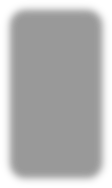 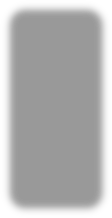 1 651,3
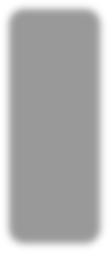 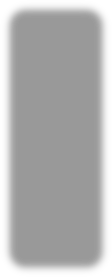 РАСХОДЫ БЮДЖЕТА ГОРОДСКОГО ОКРУГА СЕМЕНОВСКИЙ НИЖЕГОРОДСКОЙ ОБЛАСТИ
2020
2022
2023
2024
2021
прогноз
57,2
 
 
 
 
 
2023
47,3
 
 
       2020
44,0
 
 
 
 
2021
43,2
тыс. рублей
расходы бюджета городского округа на душу населения в 2022 году
43,2
 
 
 
 
 
2022
35,7
2024
прогноз
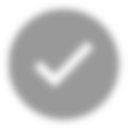 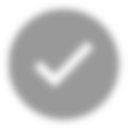 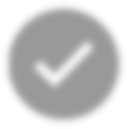 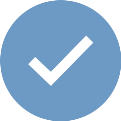 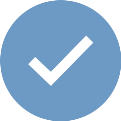 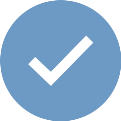 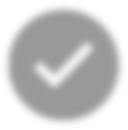 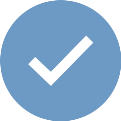 ОСОБЕННОСТИ ФОРМИРОВАНИЯ  БЮДЖЕТА ГОРОДСКОГО ОКРУГА СЕМЕНОВСКИЙ ПО  РАСХОДАМ
Расходы на оплату труда рассчитаны:
                         -  фонд заработной платы «указных» категорий работников на 2022 
                          год рассчитан с учетом прогноза среднемесячного дохода от 
                          трудовой деятельности на уровне 38 420 рублей 
                         -  фонд заработной платы «прочих» категорий работников рассчитан 
                          с учетом индексации заработной платы на 3 % с 1 октября 2021 года
Расходы на оплату коммунальных услуг, арендную плату и содержание помещений (в части возмещения коммунальных расходов) на 2022 год рассчитаны от уровня первоначального бюджета 2021 года, с учетом индексации на 4%, исходя из среднегодового роста тарифов на 2022 год
Расходы прогнозного плана   капитального строительства по городскому округу Семеновский
Расходы на реализацию проекта инициативного бюджетирования «Вам решать!»
ИНФОРМАЦИЯ О РЕАЛИЗАЦИИ НАЦИОНАЛЬНЫХ ПРОЕКТОВ в  2022-2024 ГОДАХ
3,5%
1%
19%
21,5%
17%
21%
75%
80%
62%
Бюджет городского округа
Федеральный бюджет
Областной  бюджет
КАК РАСПРЕДЕЛЕНЫ РАСХОДЫ БЮДЖЕТА ГОРОДСКОГО   ОКРУГА 2022-2024 ГОДОВ ПО ОСНОВНЫМ ОТРАСЛЯМ

политика
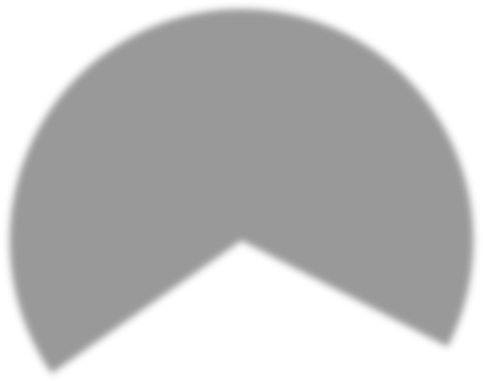 1995,0
млн. рублей расходы бюджета в 2022 году
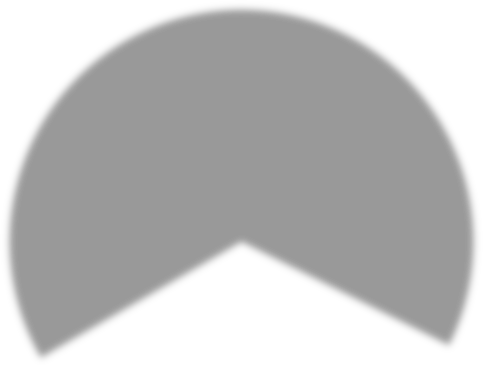 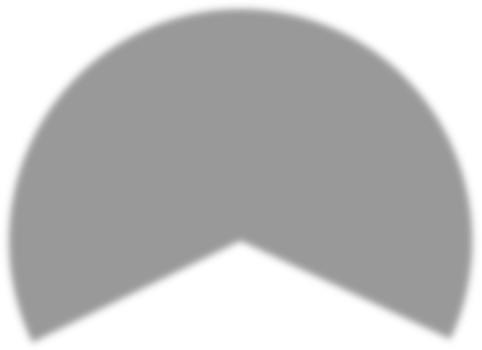 2 644,8
млн. рублей расходы бюджета в 2023 году *
1 651,3
млн. рублей расходы бюджета в 2024 году *
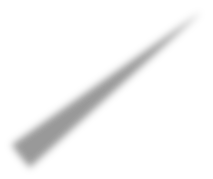 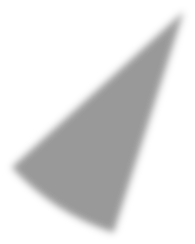 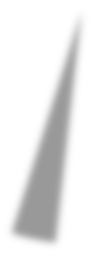 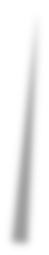 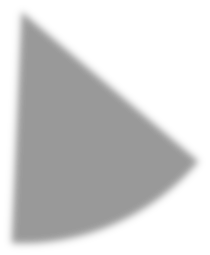 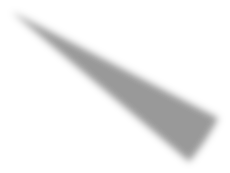 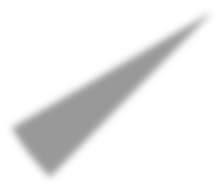 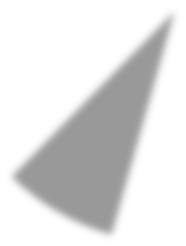 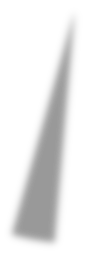 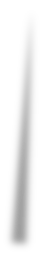 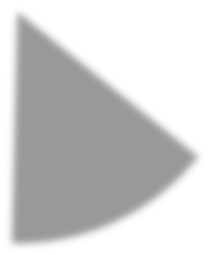 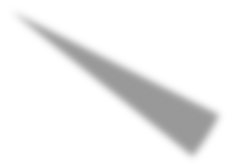 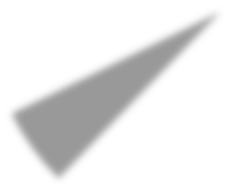 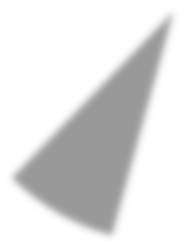 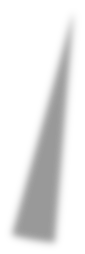 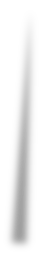 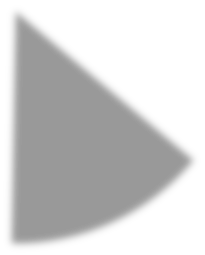 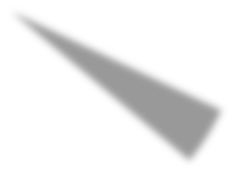 * - в соответствии с требованиями Бюджетного кодекса РФ при формировании расходов предусмотрены условно утверждаемые расходы областного бюджета в сумме 23,4 млн. рублей в 2023 году и 48,6 млн. рублей в 2024 году
Что включают в себя отрасли социальной сферы
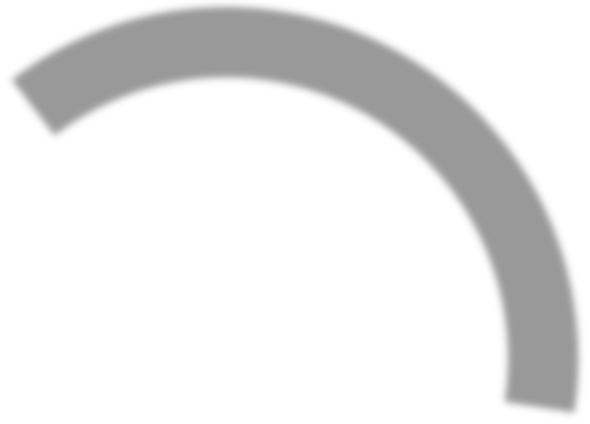 1244,2
млн. рублей расходы бюджета по отраслям социальной сферы
в 2022 году
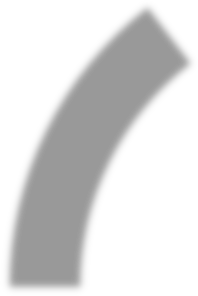 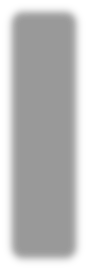 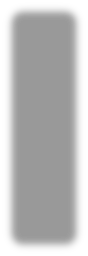 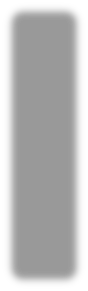 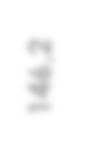 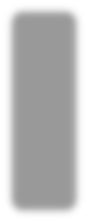 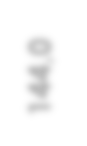 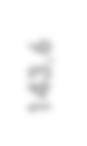 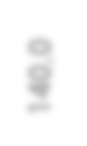 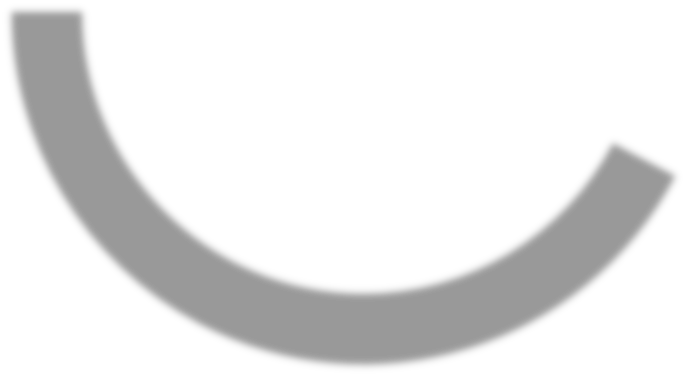 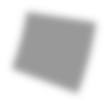 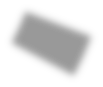 Всего расходы по отраслям
социальной сферы, млн. рублей
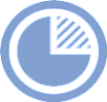 1162,8
2208,3
1244,2
1066,2
2022
2023
2021
2024
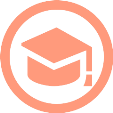 Образование
788,4
2021
2022
948,6
2023
1938,8
2024
898,6
Физическая
культура и спорт
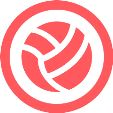 69,4
2021
76,3
2022
2023
79,5
2024
76,3
Социальная политика
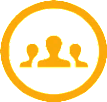 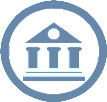 Культура и кинематография
2021
51,1
157,5
2021
2022
54,5
2022
164,8
2023
49,5
2023
140,5
47,4
2024
2024
140,5
СВЕДЕНИЯ О РАСХОДАХ БЮДЖЕТА ГОРОДСКОГО ОКРУГА СЕМЕНОВСКИЙ ПО РАЗДЕЛАМ И ПОДРАЗДЕЛАМ БЮДЖЕТНОЙ КЛАССИФИКАЦИИ
СВЕДЕНИЯ О РАСХОДАХ БЮДЖЕТА ГОРОДСКОГО ОКРУГА СЕМЕНОВСКИЙ ПО РАЗДЕЛАМ И ПОДРАЗДЕЛАМ БЮДЖЕТНОЙ КЛАССИФИКАЦИИ
СВЕДЕНИЯ О РАСХОДАХ БЮДЖЕТА ГОРОДСКОГО ОКРУГА СЕМЕНОВСКИЙ ПО РАЗДЕЛАМ И ПОДРАЗДЕЛАМ БЮДЖЕТНОЙ КЛАССИФИКАЦИИ
ПРОГРАММНЫЕ И НЕПРОГРАММНЫЕ РАСХОДЫ БЮДЖЕТА ГОРОДСКОГО ОКРУГА
"Муниципальная программа"
это система мероприятий, взаимоувязанных по задачам, срокам осуществления и ресурсам
2022
год
2022
год
2022
год
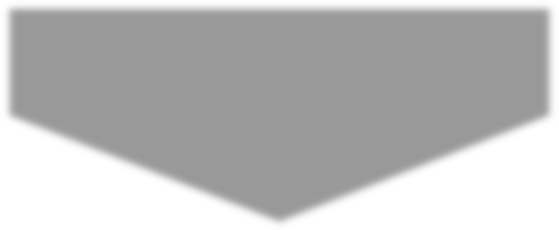 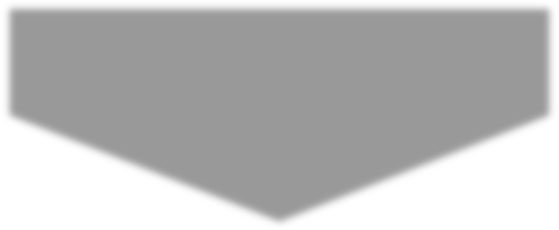 Программные расходы
93,5 %
Непрограммные расходы
    6,5 %
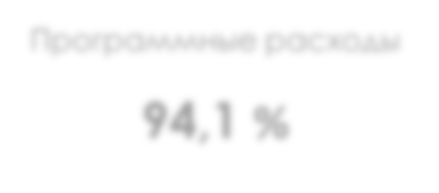 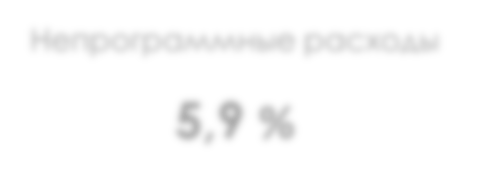 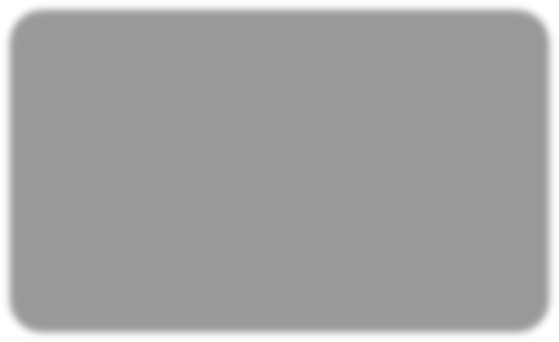 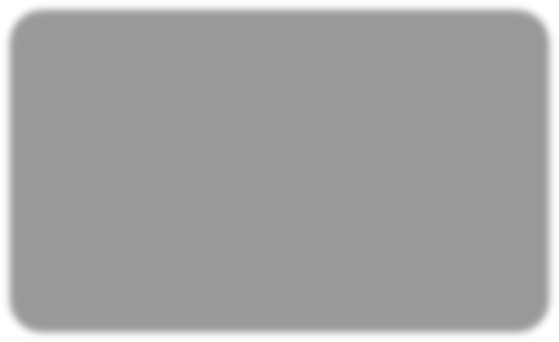 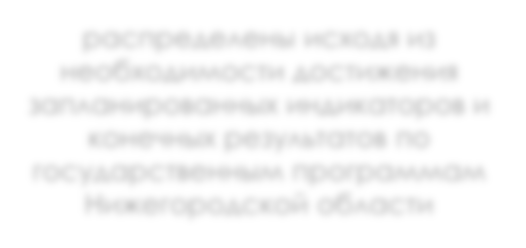 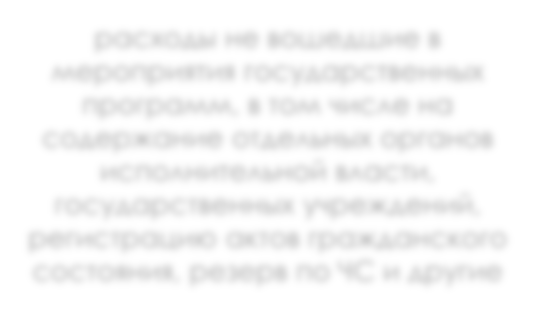 распределены исходя из необходимости достижения
запланированных индикаторов и  конечных результатов по
муниципальным программам
городского округа Семеновский
расходы не вошедшие в
мероприятия муниципальных программ
128,1
млн. рублей
115,2
         млн. рублей
1487,5
  млн. рублей
115,2
           млн. рублей
1866,9
млн. рублей
2 506,3
млн. рублей
93,5%
95,6%
92,8%
6,5%
4,4%
7,2%
2022 год
2023 год
2024 год
190 603,3 тыс. рублей
53 395,0 тыс. рублей
35 560,4 тыс. рублей
29 629,5 тыс. рублей
331 655,1 тыс. рублей
81 285,5 тыс. рублей
137 606,3 тыс. рублей
873 984,3 тыс. рублей
50 050,9 тыс. рублей
26 724,7
ТЫС.РУБЛЕЙ
КАКИЕ ОСНОВНЫЕ МУНИЦИПАЛЬНЫЕ ПРОГРАММЫ  БУДУТ РЕАЛИЗОВЫВАТЬСЯ В 2022 ГОДУ
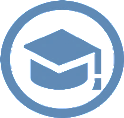 "Развитие образования городского округа Семеновский на 2018-2023 годы"
"Развитие и строительство социальной и инженерной инфраструктуры на территории городского округа Семеновский на 2021-2023 годы"
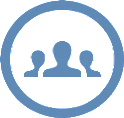 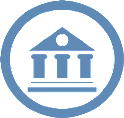 "Развитие культуры городского округа Семеновский на 2018-2023 годы"
Комплексное благоустройство и развитие транспортной инфраструктуры городского округа Семеновский Нижегородской области на 2018-2023 годы»
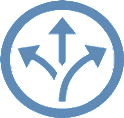 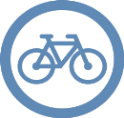 «Развитие физической культуры, спорта и молодежной политики и патриотического воспитания молодежи в городском округе Семеновский на 2018-2023 годы»
Переселение граждан из аварийного жилищного фонда на территории городского округа Семеновский Нижегородской области на 2020 2025 годы
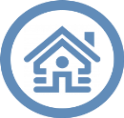 "Развитие агропромышленного комплекса городского округа Семеновский Нижегородской области" на 2015-2023 годы
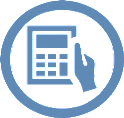 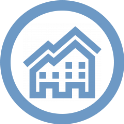 Управление муниципальным имуществом и земельными ресурсами городского округа                   Семеновский Нижегородской области на 2021-2023 годы"
«Формирование современной городской среды на территории городского округа Семеновский на 2018-2024 годы"
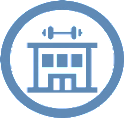 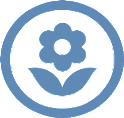 "Защита населения и территорий от чрезвычайных ситуаций, обеспечение пожарной безопасности городского округа Семеновский на 2018-2023 годы»
33
КАК ИЗМЕНИТСЯ ФИНАНСИРОВАНИЕ МУНИЦИПАЛЬНЫХ ПРОГРАММ  В 2020-2024 ГОДАХ
(тыс. рублей)
КАК ИЗМЕНИТСЯ ФИНАНСИРОВАНИЕ МУНИЦИПАЛЬНЫХ ПРОГРАММ  В 2020-2024 ГОДАХ
КАК ИЗМЕНИТСЯ ФИНАНСИРОВАНИЕ МУНИЦИПАЛЬНЫХ ПРОГРАММ  В 2020-2024 ГОДАХ
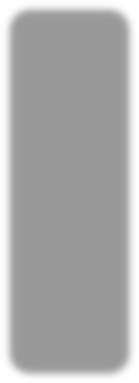 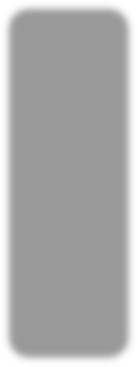 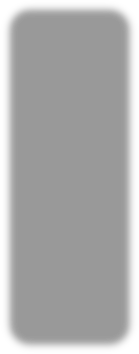 Муниципальная программа«Развитие образования городского округа Семеновский на 2018-2023 годы
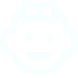 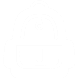 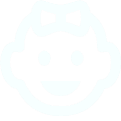 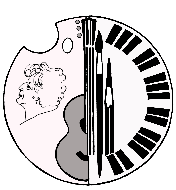 874,0
млн. рублей
расходы на выполнение
программы
в 2022 году
Утверждена
Постановление администрации городского 
округа Семеновский Нижегородской области от 27.11.2017 г.№3035 "Об 
утверждении муниципальной 
программы "Развитие образования 
городского округа Семеновский на 2018 – 2023 годы".
Муниципальный заказчик-координатор
Управление образования администрации городского округа Семеновский Нижегородской           области
Расходы на выполнение программы
Цель программы
формирование	на	территории
городского округа Семеновский Нижегородской	области
образовательной	системы,
обеспечивающей	доступность
Качественного образования,
отвечающего потребностям инновационного развития 
экономики округа, ожиданиям
общества и каждого гражданина
Срок действия программы
2018-2023 годы
 
Целевая группа программы
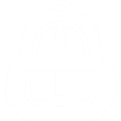 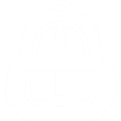 875,6
874,0
869,5
Дети дошкольного возраста
2 378 человек
Учащиеся общеобразовательных учреждений 4 599 человек
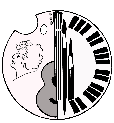 Учащиеся учреждений дополнительного образования детей 1 000 человек
2023
2024
2022
Муниципальная программа«Развитие образования городского округа Семеновский на 2018-2023 годы
2024
год
18 945
рубля
2023
год
18 815
рублей
2022
год
18 911
рублей
2021
год
16 668
рублей
2020
год
17 498
рублей
6,2 млн. рублей
на исполнение полномочий органов местного самоуправления в сфере общего образования в 2022 году
766,8 млн. рублей
на содержание в 2022 году
муниципальных казенных учреждений и предоставление субсидий на
выполнение муниципальных заданий по оказанию
муниципальных услуг (выполнение работ)
(36 муниципальных учреждений)
Муниципальная программа«Развитие образования городского округа Семеновский на 2018-2023 годы
Расходы на образование в расчете на одного жителя городского округа
Муниципальная программа«Развитие образования городского округа Семеновский на 2018-2023 годы
Организация бесплатного горячего питания обучающихся, 
получающих начальное общее образование в муниципальных образовательных организациях городского округа Семеновский
21,8 
млн. рублей
в 2022 году
22,3 
млн. рублей
в 2024 году
21,6 
млн. рублей
в 2023 году
Дополнительное финансовое обеспечение мероприятий 
по организации бесплатного горячего питания обучающихся, 
получающих начальное общее образование в муниципальных образовательных организациях городского округа Семеновский
7,2 
млн. рублей
в 2022 году
7,1 
млн. рублей
в 2023 году
7,3 
млн. рублей
в 2024 году
Муниципальная программа«Развитие образования городского округа Семеновский на 2018-2023 годы
Обеспечение функционирования модели персонифицированного финансирования дополнительного образования детей (млн. рублей)
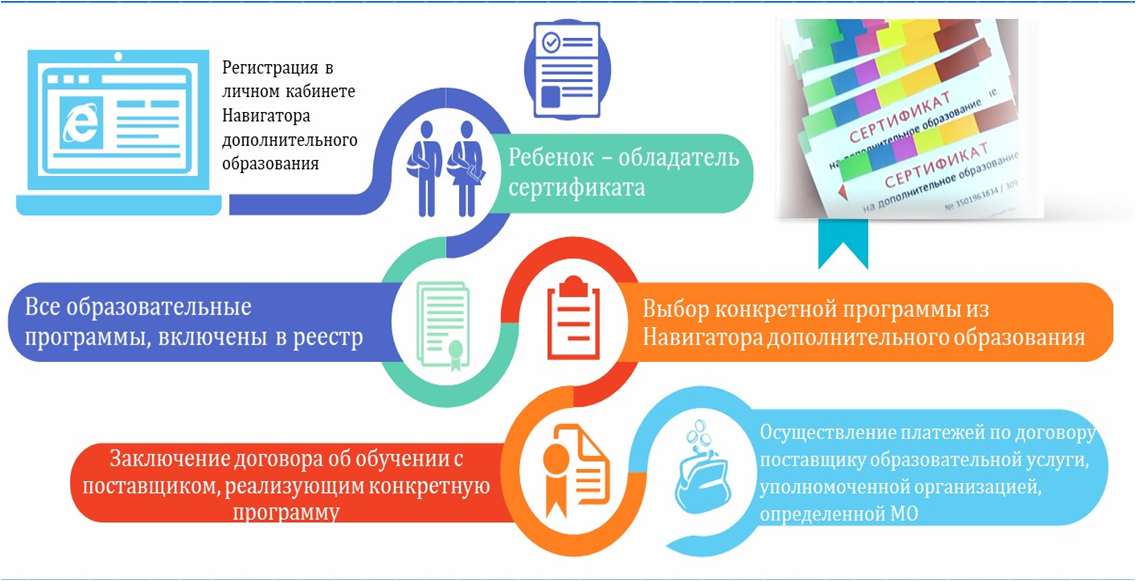 Муниципальное бюджетное 
учреждение дополнительного                     
       образования детей                                
 «Центр детского творчества»
Муниципальное бюджетное учреждение «Физкультурно-оздоровительный комплекс
г.Семенов Нижегородской
2022 год – 7,5 млн. рублей
2023 год – 3,0 млн. рублей
2024 год – 4,5 млн. рублей
2022 год – 0,0 млн. рублей
2023 год – 0,0 млн. рублей
2024 год – 0,7 млн. рублей
2022 год – 0,0 млн. рублей
2023 год – 1,5 млн. рублей
2024 год – 3,0 млн. рублей
2022 год – 1,2 млн. рублей
2023 год – 0,0 млн. рублей
2024 год – 0,0 млн. рублей
Муниципальная программа«Развитие образования городского округа Семеновский на 2018-2023 годы
Национальный проект «ОБРАЗОВАНИЕ» 
в городском округе Семеновский
Федеральный проект «Современная школа»:
Создание центров образования цифрового и гуманитарного, естественно-научного и  технического профилей "Точка роста"
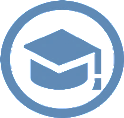 Федеральный проект 
«Успех каждого ребенка»:
Создание в общеобразовательных организациях, расположенных в сельской местности, условий для занятий физической культурой и спортом
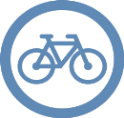 Федеральный проект 
«Успех каждого ребенка»:
Создание новых мест в образовательных организациях различных типов для реализации дополнительных общеразвивающих программ всех направленностей
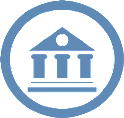 Федеральный проект «Цифровая образовательная среда»:
Создание центров цифрового образования детей
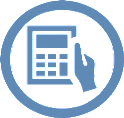 Муниципальная программа«Развитие образования городского округа Семеновский на 2018-2023 годы
Дошкольные образовательные                    Общеобразовательные
           организации:                                          организации:
2022 год – МДОУ детский сад №6         2022 год – МБОУ «Школа №3»
                             «Солнышко»
2023 год – МДОУ детский сад №2         2023 год – МБОУ «Беласовская 
                              «Теремок»                                основная школа»
2024 год - МДОУ детский сад №2          2024 год - МБОУ «Шалдежская     
                                    «Теремок»                                  основная школа»
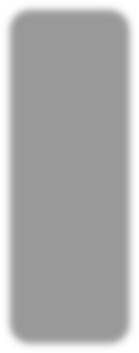 190,6
млн. рублей
расходы на выполнение  
программы
в 2022 году
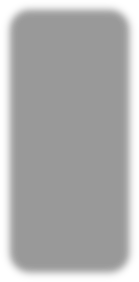 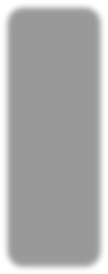 Муниципальная программа«Развитие культуры городского округа Семеновский на 2018-2023 годы
Цель программы
развитие культурного и духовного потенциала населения городского округа Семеновский
Срок действия программы
2018-2023 годыРасходы на выполнение программы, млн. рублей
Утверждена
Постановление администрации городского округа Семеновский Нижегородской области от 27.11.2017 г. №3034 "Об утверждении муниципальной программы "Развитие культуры городского округа Семеновский на 2018 – 2023 годы»
Муниципальный заказчик-координатор отдел культуры администрации городского округа Семеновский
Целевая группа программы
все жители городского округа Семеновский Нижегородской области
190,6
166,8
166,8
2022
2023
2024
2020
год
3 902
рублей
2021
год
3 901
рублей
2022
год
4 124
рублей
2024
год
3 609
рублей
2023
год
3 609
рублей
Муниципальная программа«Развитие культуры городского округа Семеновский на 2018-2023 годы
Как меняются расходы на культуру в расчете на одного жителя городского округа Семеновский
Основные индикаторы достижения цели и показатели непосредственных результатов муниципальной программы
Капитальный ремонт здания Центральной библиотеки и Центральной детской библиотеки
(доля местного бюджета )
3,3 
млн. рублей
Создание модельных муниципальных библиотек в рамках национального проекта «Культура»
в 2022 году 
10,0
млн. рублей
Капитальный ремонт Дома культуры в д. Малое Зиновьево 
в 2022 году 
10,5
млн. рублей
Укрепление материально-технической базы 
домов культуры, 
млн.рублей
                  1,2    1,2    1,2
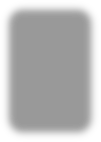 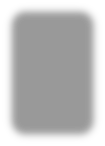 2022   2023   2024
Муниципальная программа«Развитие культуры городского округа Семеновский на 2018-2023 годы
Капитальные вложения на развитие культуры 
в городском округе:
81,3
млн. рублей
расходы на выполнение программы
в 2022 году
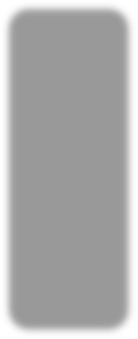 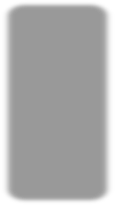 Муниципальная программа«Развитие физической культуры, спорта и молодежной политики и патриотического воспитания молодежи в городском округе Семеновский» на 2018-2023 годы
Цель программы
Создание условий, обеспечивающих возможность гражданам систематически заниматься физической культурой и спортом; для подготовки спортсменов к участию в соревнованиях на областной, всероссийской и международной спортивных аренах;  для наиболее полного и качественного развития молодежи и реализации ее потенциала в интересах городского округа Семеновский Нижегородской области
Срок действия программы
2018-2023 годы
Утверждена
Постановление администрации городского округа Семеновский Нижегородской области от 24.11.2017 г. № 3020 "Об утверждении муниципальной программы "Развитие физической культуры, спорта и молодежной политики и патриотического воспитания молодежи в городском округе Семеновский на 2018-2023 годы".
Муниципальный заказчик-координатор  
отдел по спорту и молодежной политике администрации городского округа Семеновский
Целевая группа программы
все жители городского округа Семеновский
Расходы на выполнение программы
84,5
81,3
81,3
2024
2022
2023
2020
год
1 978
рублей
2023
год
1 828
рублей
2022
год
1 759
рубля
2021
год
1 507
рублей
2024
год
1 759
рублей
Муниципальная программа«Развитие физической культуры, спорта и молодежной политики и патриотического воспитания молодежи в городском округе Семеновский» на 2018-2023 годы
Как меняются расходы на физическую культуру и спорт в расчете на одного жителя городского округа Семеновский
Основные индикаторы достижения цели и показатели непосредственных результатов муниципальной программы
50,0
млн. рублей
расходы на выполнение  программы
в 2022 году
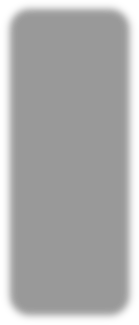 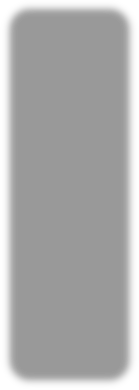 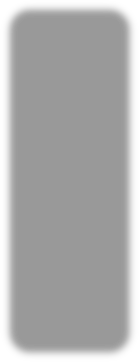 Муниципальная программа«Развитие агропромышленного комплекса городского округа Семеновский Нижегородской Области»
Цель программыРазвитие производственно-финансовой       деятельности организаций  агропромышленного комплекса
Утверждена
Постановление администрации городского округа Семеновский Нижегородской области 
от 01.10.2014 г.№ 2694
Об утверждении муниципальной программы  «Развитие агропромышленного комплекса   городского округа Семеновский Нижегородской области» на 2015-2020 годы
Муниципальный заказчик-координатор
Администрация городского округа Семеновский Нижегородской области
Обеспечение эффективности деятельности управления сельского хозяйства и природопользования администрации городского округа  Семеновский Нижегородской области в сфере развития агропромышленного комплекса.
Срок действия программы
2015-2023 годы
Исполнитель
Управление сельского хозяйства и природопользования администрации городского округа Семеновский Нижегородской области
Расходы на выполнение программы
50,7
50,5
50,0
2024
2022
2023
2021
год
877,8
рублей
2020
год
 840,0
рублей
2024
год
1 093,7
рублей
2022
год
1 083,0
рублей
2023
год
1 097,6
рублей
Муниципальная программа«Развитие агропромышленного комплекса городского округа Семеновский» на 2018-2023 годы
Как меняются расходы в расчете на одного жителя го Семеновский
Основные индикаторы достижения цели и показатели непосредственных результатов муниципальной программы
Муниципальная программа«Развитие агропромышленного комплекса городского округа Семеновский Нижегородской Области»
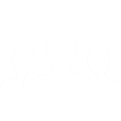 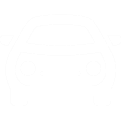 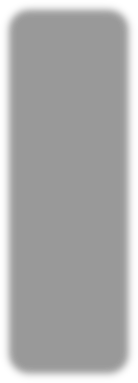 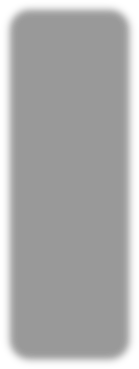 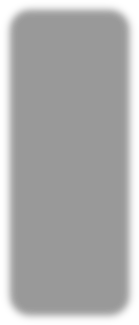 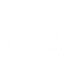 137,6
млн. рублей
расходы на выполнение
программы
в 2022 году
Муниципальная программа«Комплексное благоустройство и развитие дорожного хозяйства городского округа Семеновский» на 2018-2023 годы
Утверждена
   Постановление администрации городского округа Семеновский Нижегородской области  от 17.11.2017 г.№ 2911 «об утверждении муниципальной программы «Комплексное благоустройство и развитие дорожного хозяйства городского округа Семеновский Нижегородской области на 2018-2023 годы» 
Муниципальный заказчик-координаторАдминистрация городского округа Семеновский
Исполнитель
МБУ «Благоустройство города»
Срок действия программы
2018-2023 годы
Цель программы 
Развитие –  повышение уровня и качества жизни населения городского округа  Семеновский, улучшение благоустройства города, санитарного состояния, уличного освещения, а также повышение устойчивости и надёжности функционирования прочих объектов благоустройства в местах массового отдыха населения.
Расходы на выполнение программы
Целевая группа программы
137,6
129,0
125,8
Жители городского округа Семеновский
2022        2023        2024
Муниципальная программа«Комплексное благоустройство и развитие дорожного хозяйства городского округа Семеновский» на 2018-2023 годы
2022
год
2 977
рублей
2024
год
2 791
рубля
2021
год
2 232
рубля
2023
год
2 723
рублей
2020
год
2 568
рублей
Муниципальная программа«Комплексное благоустройство и развитие дорожного хозяйства городского округа Семеновский» на 2018-2023 годы
Как меняются расходы в расчете на одного жителя области
Основные индикаторы достижения цели и показатели
непосредственных результатов государственной программы
53,4
млн. рублей
расходы на выполнение
программы
в 2022 году
Муниципальная программа«Переселение граждан из аварийного жилищного фонда на территории городского округа Семеновский Нижегородской области» на 2020-2025 годы
Утверждена
  Постановление администрации городского 
  округа Семеновский Нижегородской области 
  от 01.12.2020 г.№ 2615 « Об утверждении муниципальной адресной программы «Переселение граждан из аварийного жилищного фонда на территории городского округа Семеновский Нижегородской области на 2020 - 2025 годы»
Муниципальный заказчик-координатор
 Отдел жилищно-коммунального хозяйства 
 и жилищной политики администрации   городского округа СеменовскийИсполнитель
Администрация городского округа Семеновский
Срок действия программы
2020-2025 годы
Цель программы
Развитие - финансовое и организационное обеспечение переселения граждан из многоквартирных домов, признанных до 1 января 2017 г. в установленном порядке аварийными и подлежащими сносу или реконструкции в связи с физическим износом в процессе их эксплуатации (далее - аварийные многоквартирные дома)
Целевая группа программы
Жители городского округа
48,4 млн. рублей
Переселение граждан из аварийного жилищного фонда (планируется к переселению 25 квартир),в т.ч.
- 46,4 млн. рублей средства гос. корпорации-фонд содействия реформированию ЖКХ
Расходы на выполнение программы
5,0 млн. рублей
Обеспечение
мероприятий по переселению
граждан из аварийного жилищного
фонда(улучшение жилищных условий) за счет средств бюджета городского округа
331,7
млн. рублей
расходы на выполнение программы
в 2022 году
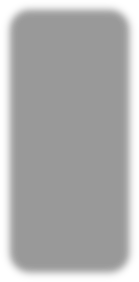 Муниципальная программа«Развитие и строительство социальной и инженерной инфраструктуры на территории городского округа Семеновский» на 2018-2023 годы
Утверждена
Постановление администрации городского округа Семеновский Нижегородской области от 17.11.2020 г. №2474 « Об утверждении муниципальной программы «Развитие и строительство социальной и инженерной инфраструктуры на территории городского округа Семеновский» на 2021-2023 годы» Муниципальный заказчик-координаторМуниципальное казенное учреждение «Семеновстройсервис»
 Целевая группа программы
все жители городского округа Семеновский
Цель программы
Создание материальной базы для развития социальной и инженерной инфраструктуры для обеспечения повышения качества жизни населения городского округа Семеновский, улучшение обеспечения коммунальными услугами населения района.
Срок действия программы2021-2023 годы
1 074,9
331,7
45,3
2024
2023
2022
2020
год
6 941,4
рублей
2024
год
980,2
рублей
2021
Год 
13 021,8
    рублей  *
2022
год
7 115,7
рублей
2023
год
23 258,7
Рублей*
Муниципальная программа«Развитие и строительство социальной и инженерной инфраструктуры на территории городского округа Семеновский» на 2018-2023 годы
Как меняются расходы развитие и строительство социальной и инженерной инфраструктуры в расчете на одного жителя   городского округа
* - в 2021 году в расходах городского округа предусмотрены средства на                   строительство 8 жилых домов по КРСТ
* - в 2023 году в расходах городского округа предусмотрены средства на  строительство новой школы
Прогнозный план капитального строительства 
по городскому округу Семеновский на 2022-2024 годы
Прогнозный план капитального строительства 
по городскому округу Семеновский на 2022-2024 годы
Прогнозный план капитального строительства 
по городскому округу Семеновский на 2022-2024 годы
Прогнозный план капитального строительства 
по городскому округу Семеновский на 2022-2024 годы
20,6
млн. рублей
расходы на выполнение программы
в 2022 году
Муниципальная программа" Управление муниципальными финансами городского округа Семеновский"
Цель программы
Обеспечение сбалансированности и устойчивости бюджета городского округа Семеновский Нижегородской области, повышение эффективности и качества управления муниципальными финансами городского округа Семеновский Нижегородской области
Расходы на выполнение программы
Программа Утверждена
Постановление администрации городского округа Семеновский Нижегородской области от 27.11.2017 №3033 "Об утверждении муниципальной программы "Управление муниципальными финансами городского округа Семеновский"
Муниципальный заказчик-координатор Финансовое управление администрации городского округа Семеновский
20,6
20,5
20,6
2022
2023
2024
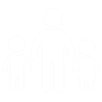 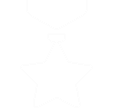 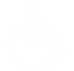 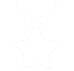 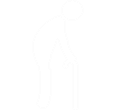 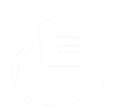 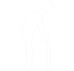 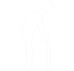 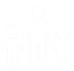 Социальная поддержка граждан
Инвалиды и другие
маломобильные группы населения
Граждане пожилого возраста
Ветераны Великой Отечественной войны, ветераны военной службы, ветераны труда
Семьи с несовершеннолетними детьми, дети-сироты
Обеспечение детей-сирот и детей, оставшихся без попечения родителей, лиц из числа детей-сирот и детей, оставшихся без попечения родителей, жилыми помещениями;
2022 -   16 500,0 тыс. рублей     2023 год - 16 500,0 тыс. рублей     2024 год в - 16 500,0 тыс. рублей
Выплаты компенсации части родительской платы за присмотр и уход за ребенком в государственных и муниципальных дошкольных образовательных организациях, частных образовательных организациях, реализующих образовательную программу дошкольного образования, в том числе обеспечение организации выплаты компенсации части родительской платы за счет средств областного бюджета
2022 год – 8 007,8 тыс. рублей         2023 год – 8 007,8 тыс. рублей     2024 год – 8 007,8тыс. рублей.Социальные выплаты молодым семьям на приобретение жилья  или строительство индивидуального жилого дома
2022 год – 12 072,3 тыс. рублей	2023 год – 5 857,1тыс. рублей   2024 год – 5 837,9 тыс. рублей.
Ежемесячная доплата к пенсиям лицам, замещавшим муниципальные должности городского округа
2022 год – 9 800,0 тыс. рублей 	2023 год – 9 800,0 тыс. рублей 2024 год – 9 800,0 тыс. рублей
Выплаты материальной помощи ветеранам ВОВ и многодетным семьям (ремонт жилых помещений в соответствии с п.1.6 
постановления Правительства НО от 23.03.2007 № 86)
2022 год – 1 500,0 тыс. рублей 	2023 год – 1 500,0 тыс. рублей 2024 год – 1 500,0 тыс. рублей
Обеспечение жильем отдельных категорий граждан, установленных Федеральным законом от 12 января 1995 года № 5-ФЗ
«О ветеранах» РФ и Федеральным законом от 24 ноября 1995 года № 181-ФЗ «О социальной защите инвалидов РФ» 
2022 год – 3 119,7 тыс. рублей         2023 год – 4 342,6 тыс. рублей      2024 год – 2 269,0 тыс. рублей

Социальные выплаты малоимущим гражданам городского округа на газификацию жилья 
2022 год – 1 300,0 тыс. рублей   2023 год – 1 300,0 тыс. рублей       2024 год – 1 300,0 тыс. рублей
МУНИЦИПАЛЬНЫЙ ДОЛГ ГОРОДСКОГО ОКРУГА СЕМЕНОВСКИЙ
Муниципальный долг в бюджете городского округа Семеновский на 2022 год и на плановый период 2023 и 2024 годов отсутствует.
ГЛОССАРИЙ
Бюджетная система - главный элемент финансовой системы государства, в который включаются бюджеты муниципальных и государственных организаций, основанных на экономических отношениях и юридических нормах
 
Модельное бюджетирование -бюджет на очередной финансовый год, рассчитанный министерством финансов Нижегородской области для каждого муниципального образования в отраслевом разрезе
 
Бюджетные инвестиции-бюджетные средства, направляемые на создание или увеличение за счет средств бюджета стоимости государственного (муниципального) имущества 
 
Налоговый потенциал-совокупный объем налогооблагаемых ресурсов территории с учетом макроэкомических показателей развития региона, собираемости налогов и сборов
 
Льгота -скидка, предоставление преимуществ кому-либо, полное или частичное освобождение от выполнения установленных правил, обязанностей, или облегчение условий их выполнения
 
Сбалансированность- состояние бюджетов хозяйственной системы предприятия, региона, государства, при котором доходы и расходы уравновешены, равны друг другу
 
Финансовый контроль- совокупность действий и операций по проверке финансовых и связанных с ними вопросов деятельности субъектов хозяйствования и управления с применением специфических форм и методов его организации
 
Национальный проект -проект (программа), обеспечивающий достижение целей и целевых показателей, выполнение задач, определенных Указом Президента Российской Федерации от 7 мая 2018 г. N 204 "О национальных целях и стратегических задачах развития Российской Федерации на период до 2024 года"
 
Региональный проект - проект (программа), обеспечивающий достижение целей и целевых показателей, выполнение задач, определенных Указом Президента Российской Федерации от 7 мая 2018 г. N 204 "О национальных целях и стратегических задачах развития Российской Федерации на период до 2024 года"
ОТКРЫТЫЕ ИНФОРМАЦИОННЫЕ РЕСУРСЫ
Официальный сайт финансового управления администрации городского округа Семеновский Нижегородской области http://fin-semenov.ru
Официальный сайт Правительства Нижегородской области http://government-nnov.ru
Официальный сайт Министерства финансов Нижегородской области http://mf.nnov.ru
Официальный сайт администрации городского округа Семеновский Нижегородской области http://semenov.nnov.ru
Портал закупок http://zakupki.gov.ru
СОДЕРЖАНИЕ
КОНТАКТНАЯ ИНФОРМАЦИЯ ФИНАНСОВОГО УПРАВЛЕНИЯ
АДМИНИСТРАЦИИ ГОРОДСКОГО ОКРУГА СЕМЕНОВСКИЙ
Разработчиком презентации «Бюджет для граждан» является финансовое      управление администрации городского округа Семеновский.Основные задачи:
  Составление проекта бюджета на очередной финансовый год и плановый    период;
  Организация исполнения бюджета;
  Организация финансового контроля за исполнением бюджета